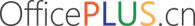 2022
GENERIC TEMPLATE FOR MEDICAL MEDICINE
工作述职汇报总结
汇报人：Microsoft
时间：20XX.12.31
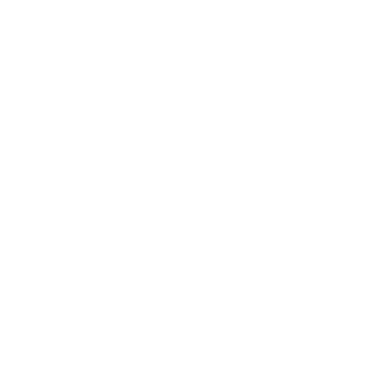 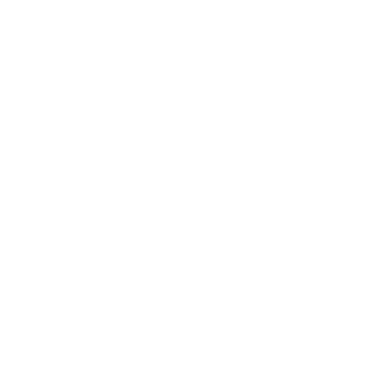 PART 01
PART 02
工作回顾
工作亮点
目录 / CONTENTS
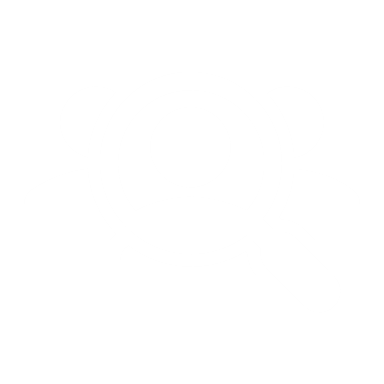 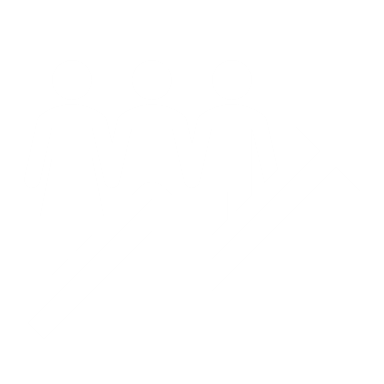 PART 03
PART 04
工作不足
工作计划
01
工作回顾
WORK REVIEW
请在此输入有关于工作回顾的相关说明，以便于观众更好的理解，输入文字时可以直接复制，粘贴时请选择右键只保留文本。
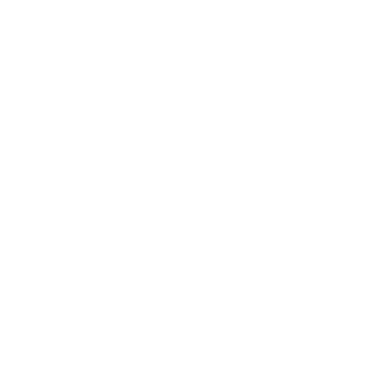 01.工作回顾
运营内容
活动内容
01
04
请在此输入有关于工作回顾的相关说明，以便于观众更好的理解，输入文字时可以直接复制，粘贴时请选择右键只保留文本
请在此输入有关于工作回顾的相关说明，以便于观众更好的理解，输入文字时可以直接复制，粘贴时请选择右键只保留文本
工作
内容
运营内容
活动内容
03
06
请在此输入有关于工作回顾的相关说明，以便于观众更好的理解，输入文字时可以直接复制，粘贴时请选择右键只保留文本
请在此输入有关于工作回顾的相关说明，以便于观众更好的理解，输入文字时可以直接复制，粘贴时请选择右键只保留文本
01.工作回顾
在此输入图表标题
工作数据
运营数据
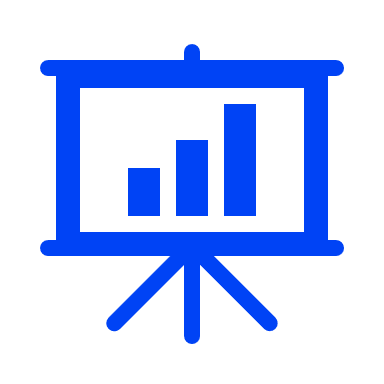 数据呈现上升趋势
请在此输入有关于运营数据的相关说明，以便于观众更好的理解，输入文字时可以直接复制，粘贴时请选择右键只保留文本。
活动数据
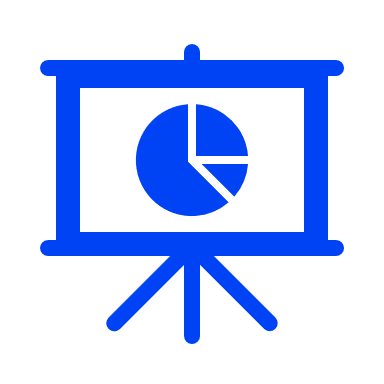 数据呈现上升趋势
请在此输入有关于活动数据的相关说明，以便于观众更好的理解，输入文字时可以直接复制，粘贴时请选择右键只保留文本。
01.工作回顾
25%
40%
60%
80%
转化率
增长率
复购率
好评率
请在此输入有关于有关数据的相关说明，以便于观众更好的理解，输入文字时可以直接复制，粘贴时请选择右键只保留文本
请在此输入有关于有关数据的相关说明，以便于观众更好的理解，输入文字时可以直接复制，粘贴时请选择右键只保留文本
请在此输入有关于有关数据的相关说明，以便于观众更好的理解，输入文字时可以直接复制，粘贴时请选择右键只保留文本
请在此输入有关于有关数据的相关说明，以便于观众更好的理解，输入文字时可以直接复制，粘贴时请选择右键只保留文本
01.工作回顾
40%
请在此输入有关于数据的相关说明，以便于观众更好的理解，输入文字时可以直接复制，粘贴时请选择右键只保留文本
请在此输入有关于数据的相关说明，以便于观众更好的理解，输入文字时可以直接复制，粘贴时请选择右键只保留文本
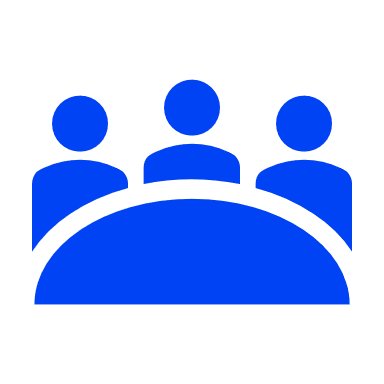 运营数据分析
总体数据
请在此输入有关于数据的相关说明，以便于观众更好的理解，输入文字时可以直接复制，粘贴时请选择右键只保留文本
请在此输入有关于数据的相关说明，以便于观众更好的理解，输入文字时可以直接复制，粘贴时请选择右键只保留文本
请在此输入有关于数据的相关说明，以便于观众更好的理解，输入文字时可以直接复制，粘贴时请选择右键只保留文本
60%
活动数据分析
02
工作亮点
HIGHLIGHTS OF THE WORK
请在此输入有关于工作亮点的相关说明，以便于观众更好的理解，输入文字时可以直接复制，粘贴时请选择右键只保留文本。
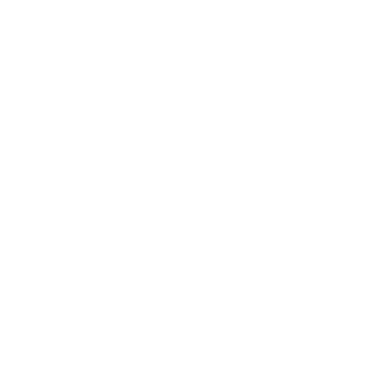 02.工作亮点
运营亮点
运营亮点
请在此输入有关于运营亮点的相关说明，以便于观众更好的理解，输入文字时可以直接复制，粘贴时请选择右键只保留文本。
请在此输入有关于运营亮点的相关说明，以便于观众更好的理解，输入文字时可以直接复制，粘贴时请选择右键只保留文本。
活动亮点
活动亮点
请在此输入有关于活动亮点的相关说明，以便于观众更好的理解，输入文字时可以直接复制，粘贴时请选择右键只保留文本。
请在此输入有关于活动亮点的相关说明，以便于观众更好的理解，输入文字时可以直接复制，粘贴时请选择右键只保留文本。
02.工作亮点
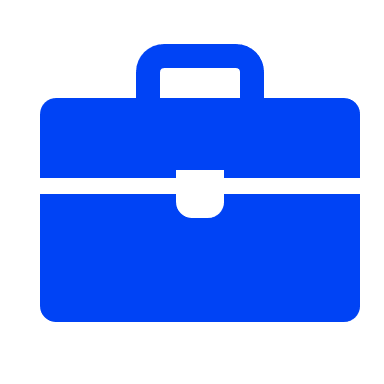 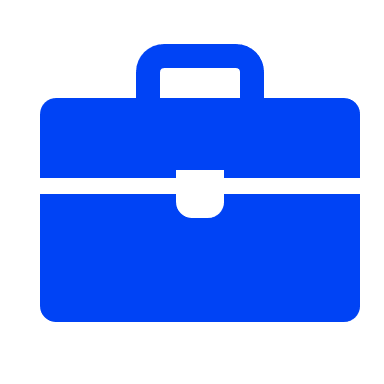 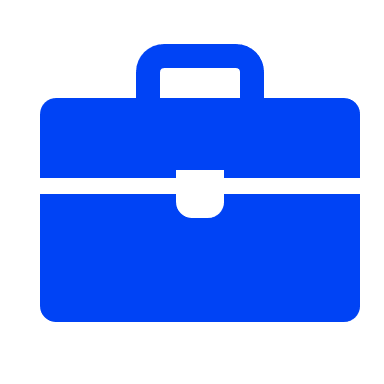 活动亮点
活动亮点
活动亮点
请在此输入有关于工作亮点的相关说明，以便于观众更好的理解，输入文字时可以直接复制，粘贴时请选择右键只保留文本
请在此输入有关于工作亮点的相关说明，以便于观众更好的理解，输入文字时可以直接复制，粘贴时请选择右键只保留文本
请在此输入有关于工作亮点的相关说明，以便于观众更好的理解，输入文字时可以直接复制，粘贴时请选择右键只保留文本
02.工作亮点
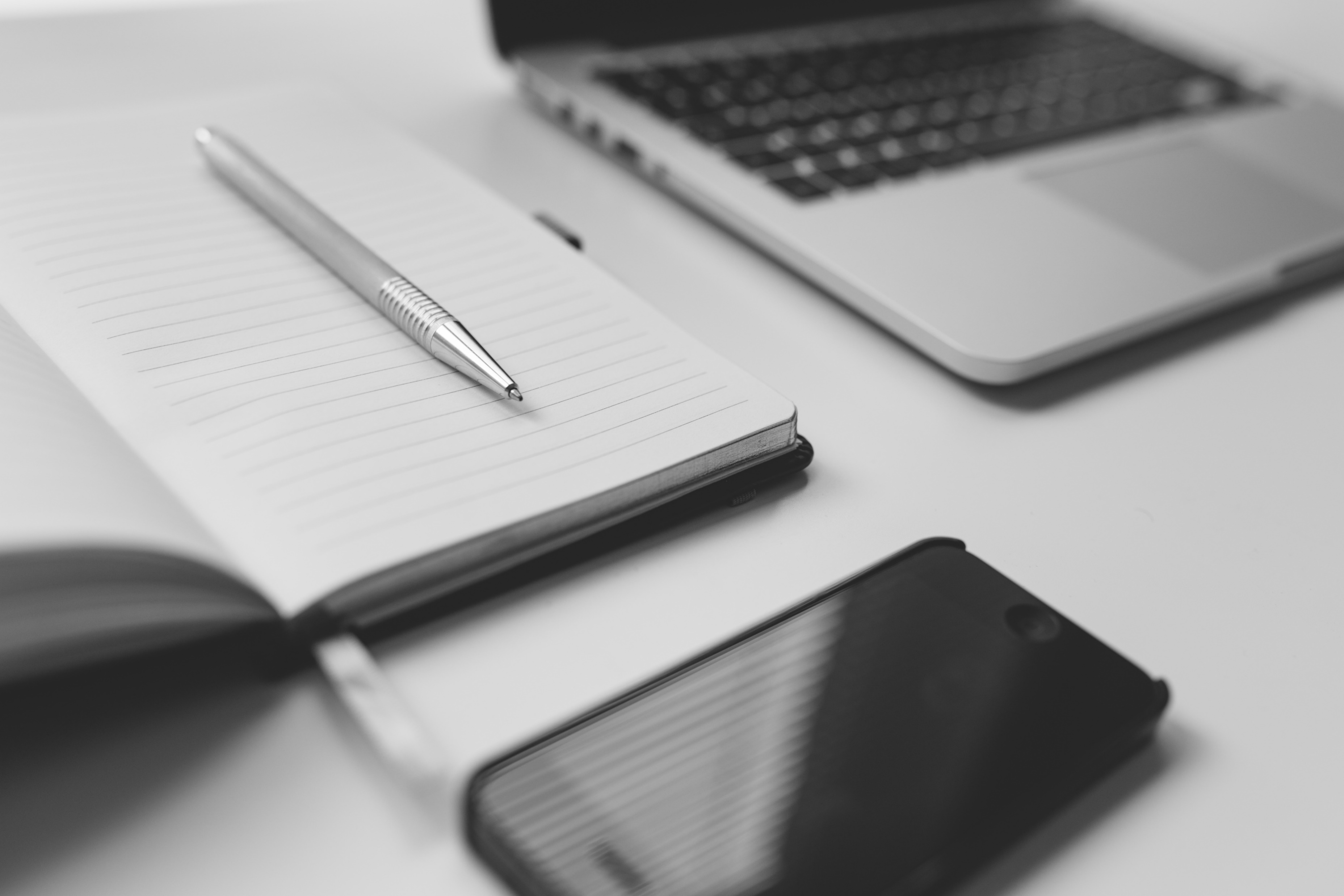 工作亮点
工作亮点
请在此输入有关于运营亮点的相关说明，以便于观众更好的理解，输入文字时可以直接复制，粘贴时请选择右键只保留文本
请在此输入有关于运营亮点的相关说明，以便于观众更好的理解，输入文字时可以直接复制，粘贴时请选择右键只保留文本
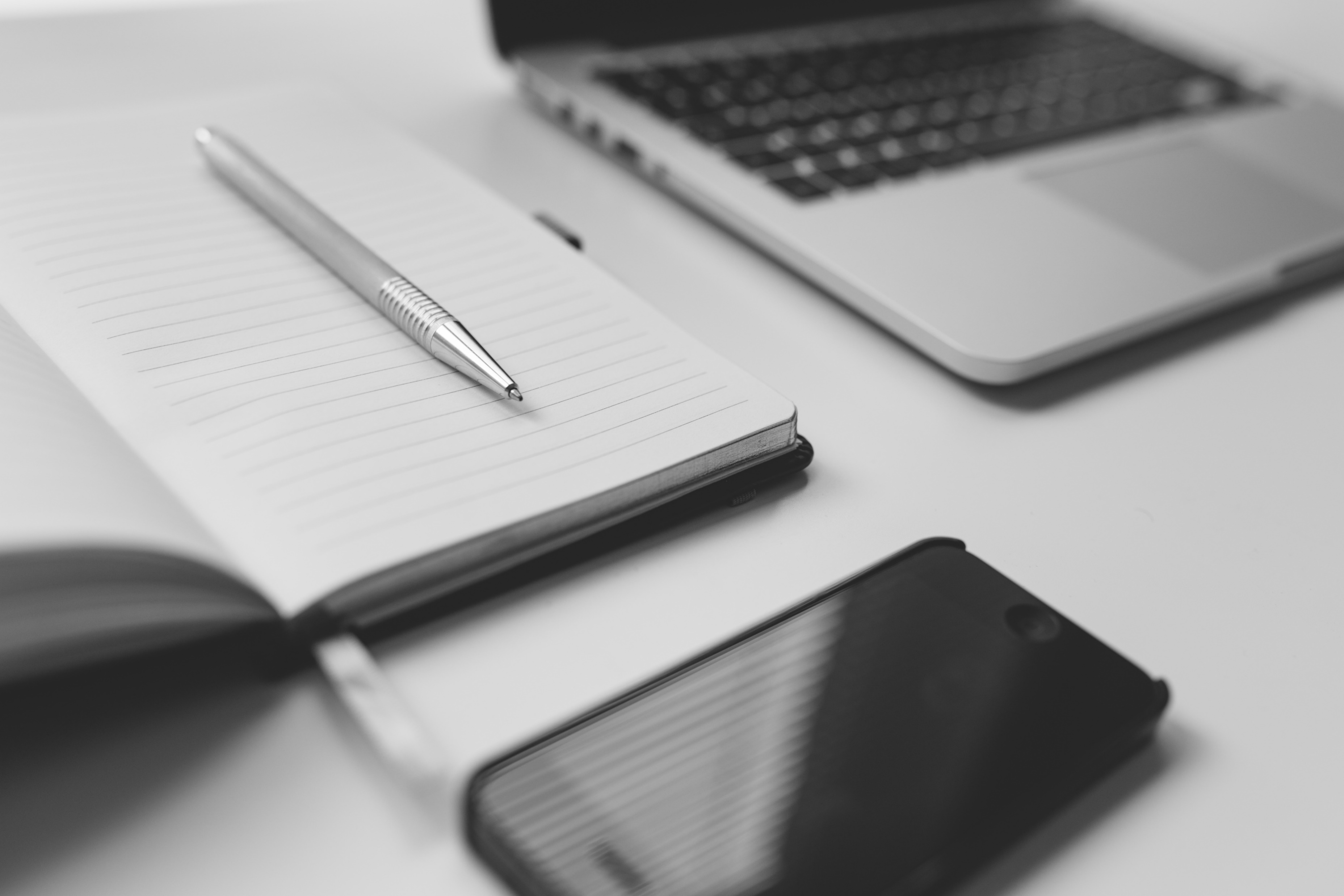 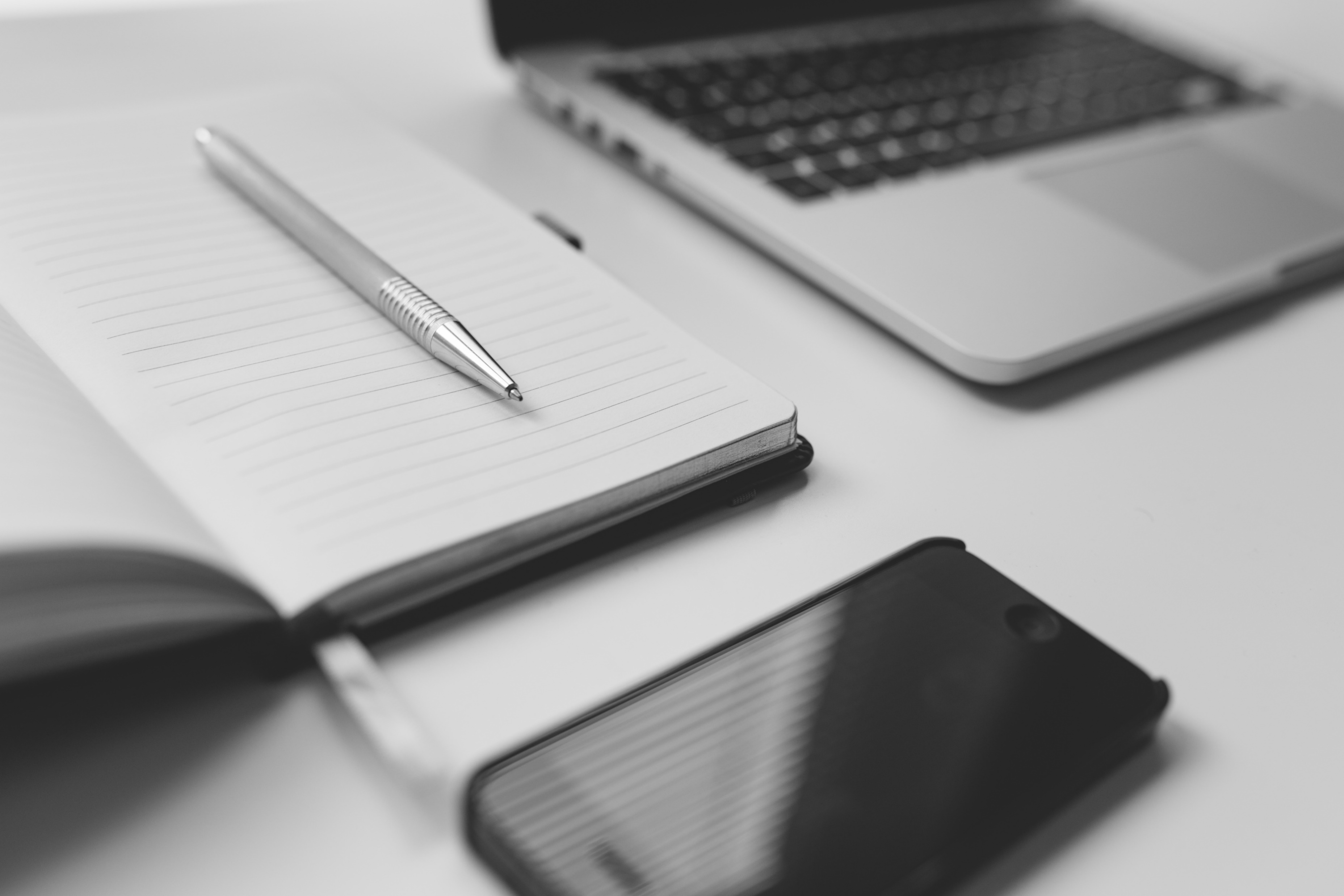 工作亮点
请在此输入有关于运营亮点的相关说明，以便于观众更好的理解，输入文字时可以直接复制，粘贴时请选择右键只保留文本
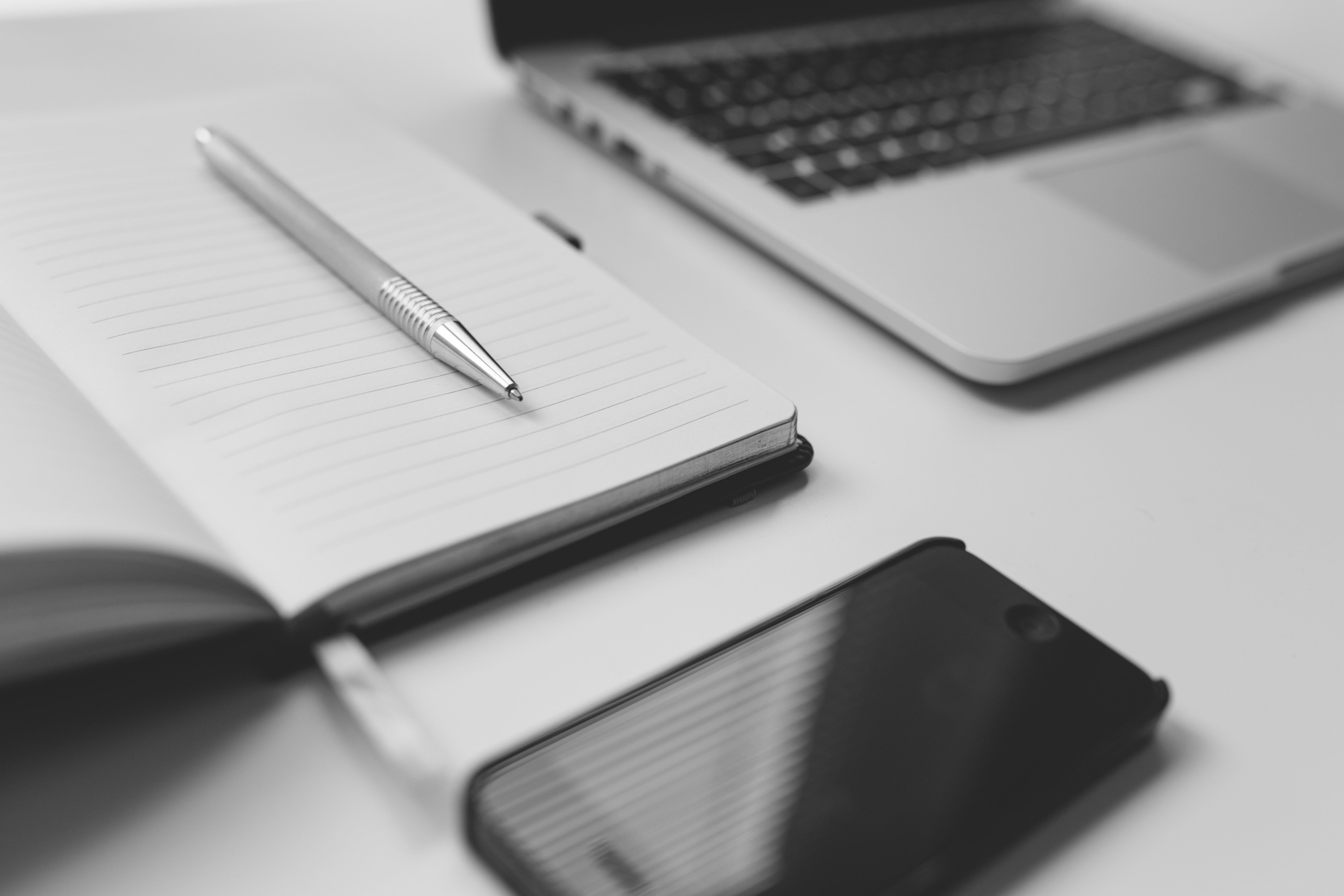 02.工作亮点
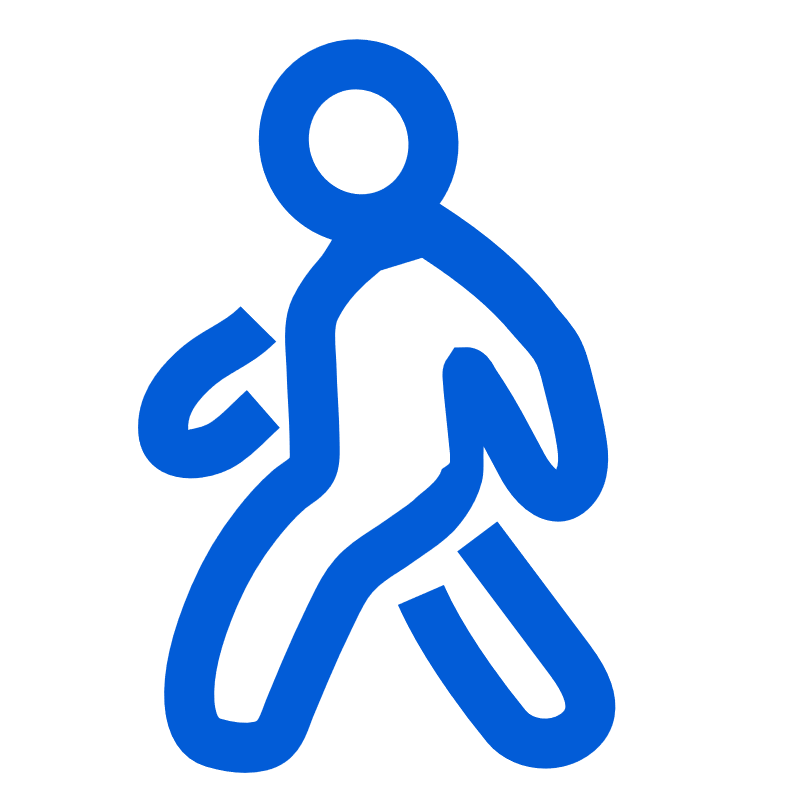 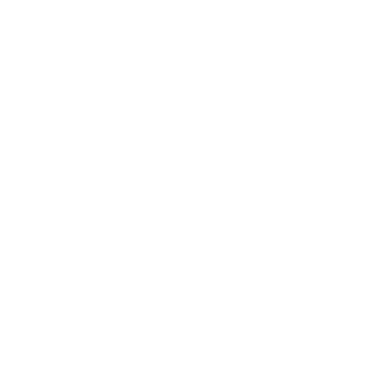 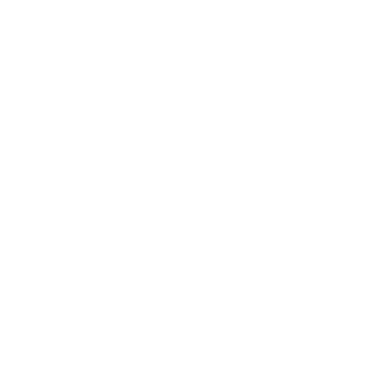 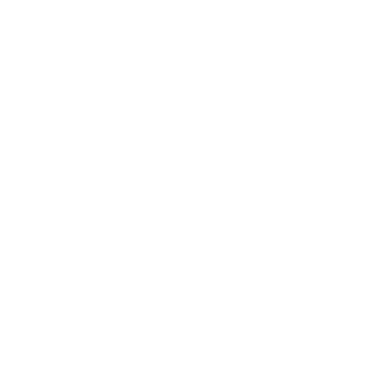 工作亮点
工作亮点
工作亮点
请在此输入有关于工作亮点的相关说明，以便于观众更好的理解，输入文字时可以直接复制，粘贴时请选择右键只保留文本
请在此输入有关于工作亮点的相关说明，以便于观众更好的理解，输入文字时可以直接复制，粘贴时请选择右键只保留文本
请在此输入有关于工作亮点的相关说明，以便于观众更好的理解，输入文字时可以直接复制，粘贴时请选择右键只保留文本
03
工作不足
NOT ENOUGH WORK
请在此输入有关于工作不足的相关说明，以便于观众更好的理解，输入文字时可以直接复制，粘贴时请选择右键只保留文本。
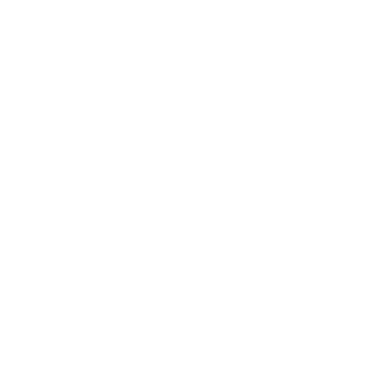 运营不足
运营不足
请在此输入有关于工作不足的相关说明，以便于观众更好的理解，输入文字时可以直接复制，粘贴时请选择右键只保留文本
请在此输入有关于工作不足的相关说明，以便于观众更好的理解，输入文字时可以直接复制，粘贴时请选择右键只保留文本
02
03
01
04
活动不足
活动不足
请在此输入有关于工作不足的相关说明，以便于观众更好的理解，输入文字时可以直接复制，粘贴时请选择右键只保留文本
请在此输入有关于工作不足的相关说明，以便于观众更好的理解，输入文字时可以直接复制，粘贴时请选择右键只保留文本
03.工作不足
工作不足
工作不足
工作不足
工作不足
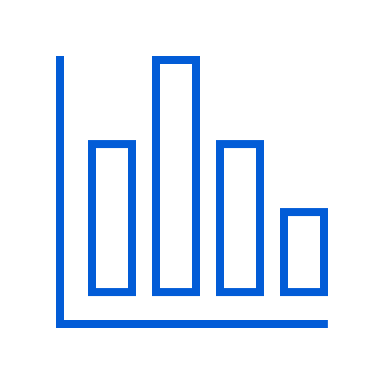 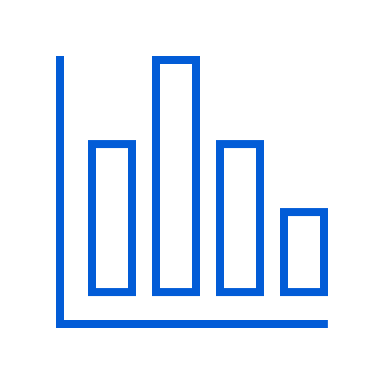 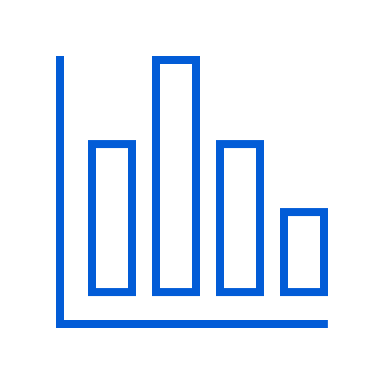 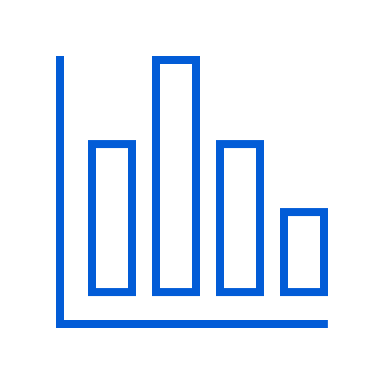 请在此输入有关于工作不足的相关说明，以便于观众更好的理解，输入文字时可以直接复制，粘贴时请选择右键只保留文本
请在此输入有关于工作不足的相关说明，以便于观众更好的理解，输入文字时可以直接复制，粘贴时请选择右键只保留文本
请在此输入有关于工作不足的相关说明，以便于观众更好的理解，输入文字时可以直接复制，粘贴时请选择右键只保留文本
请在此输入有关于工作不足的相关说明，以便于观众更好的理解，输入文字时可以直接复制，粘贴时请选择右键只保留文本
03.工作不足
工作不足
工作不足
工作不足
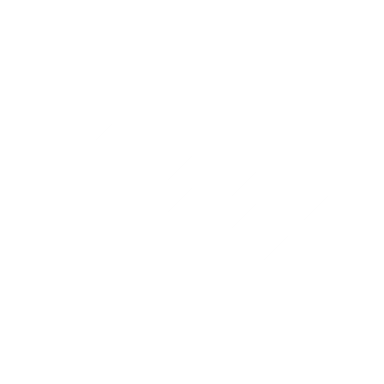 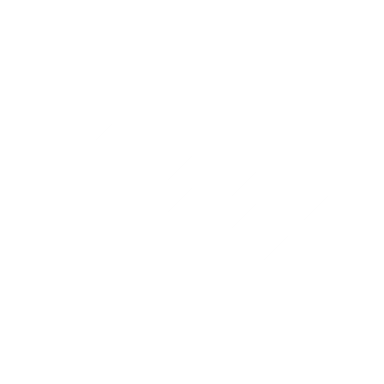 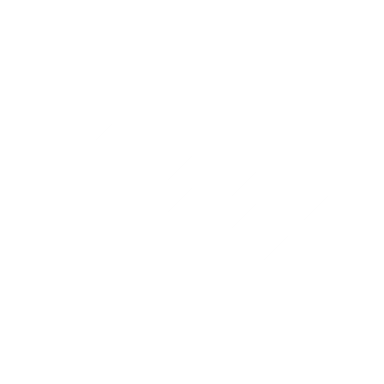 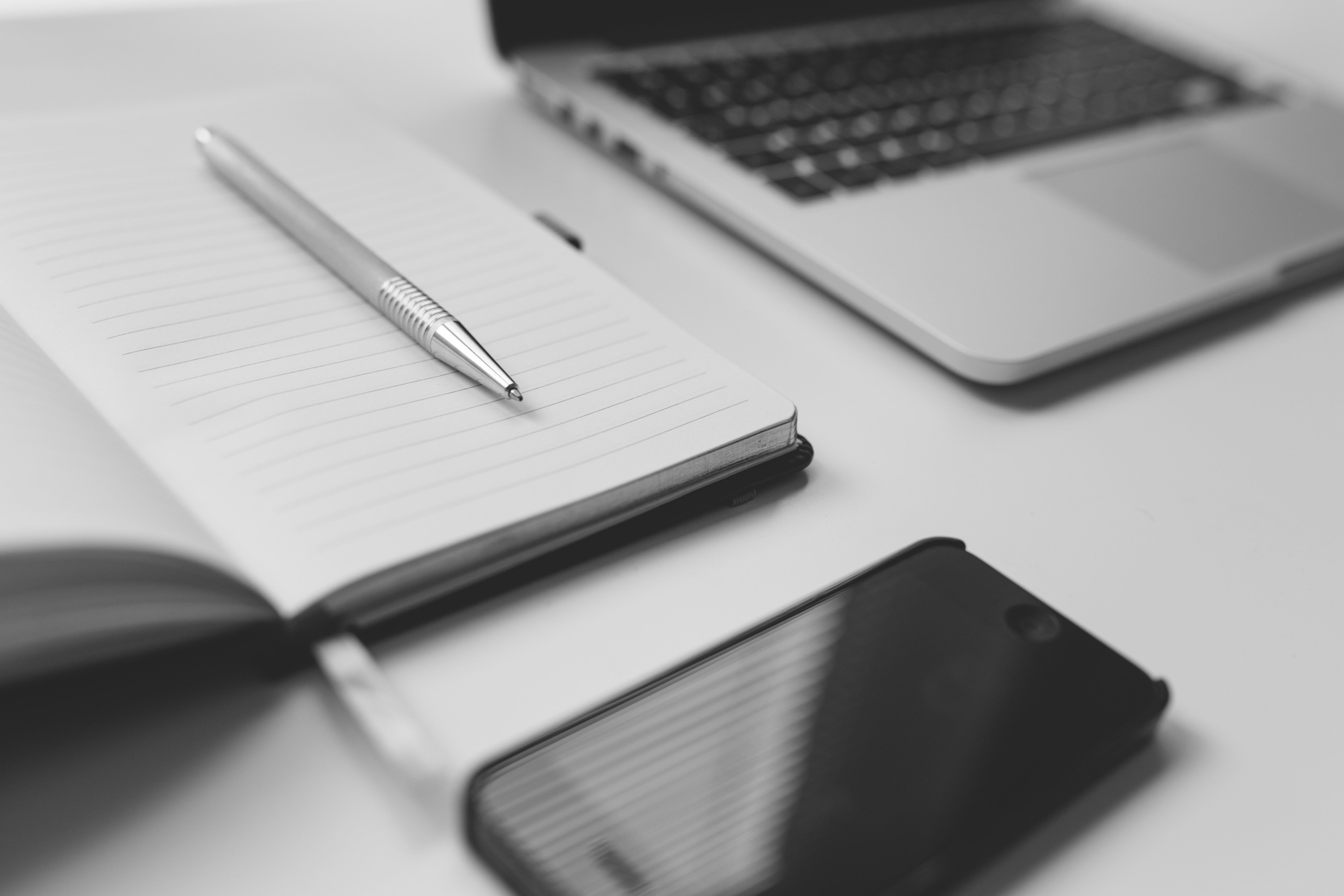 请在此输入有关于工作不足的相关说明，以便于观众更好的理解，输入文字时可以直接复制，粘贴时请选择右键只保留文本
请在此输入有关于工作不足的相关说明，以便于观众更好的理解，输入文字时可以直接复制，粘贴时请选择右键只保留文本
请在此输入有关于工作不足的相关说明，以便于观众更好的理解，输入文字时可以直接复制，粘贴时请选择右键只保留文本
03.工作不足
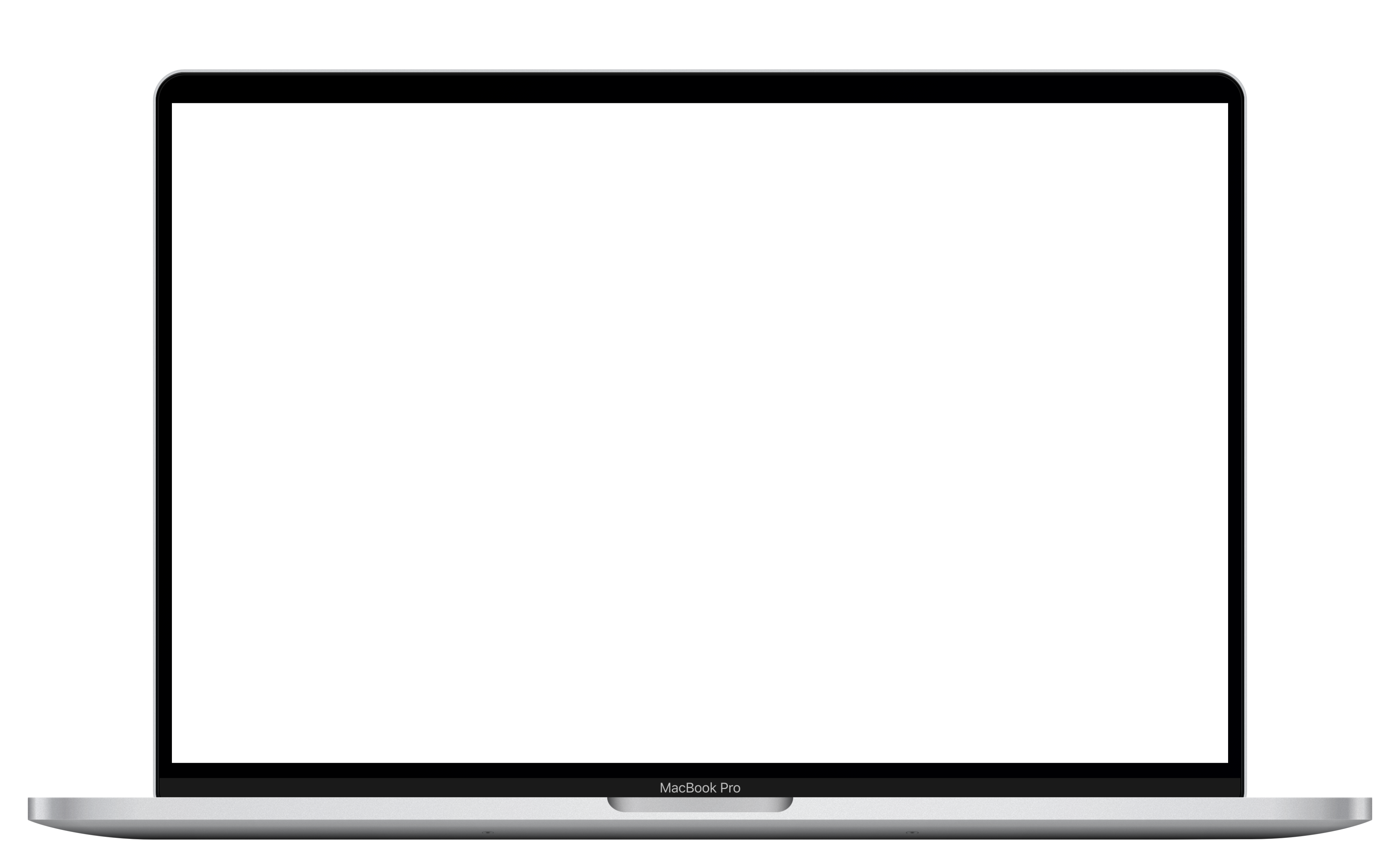 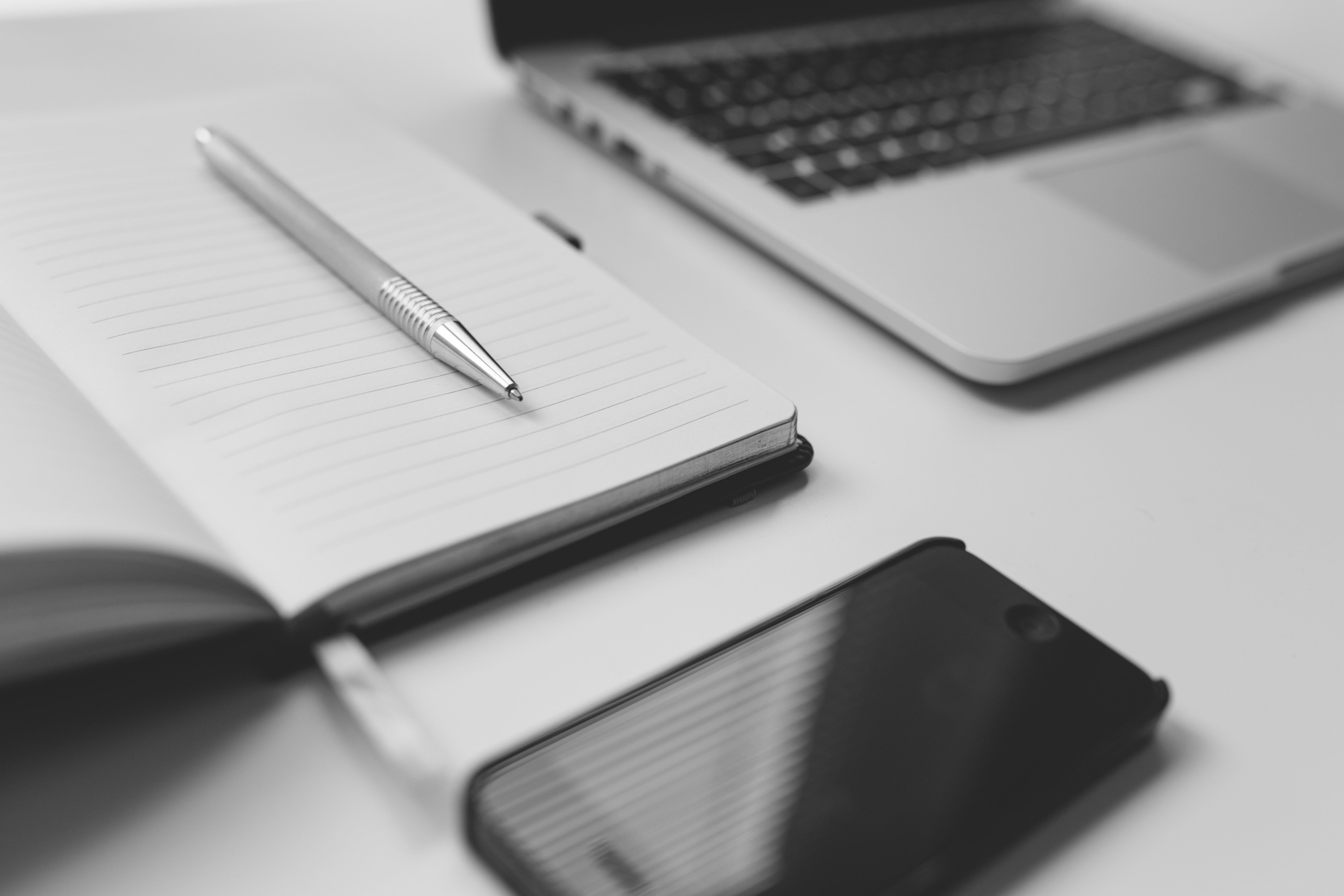 数据说明
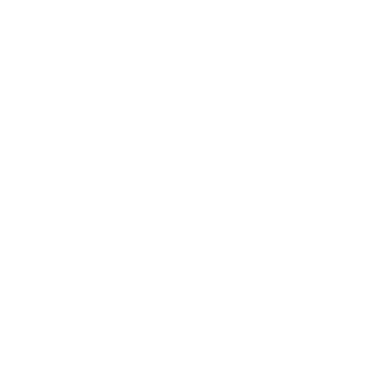 请在此输入有关于工作不足的相关说明，以便于观众更好的理解，输入文字时可以直接复制，粘贴时请选择右键只保留文本。请在此输入有关于工作不足的相关说明，以便于观众更好的理解，输入文字时可以直接复制，粘贴时请选择右键只保留文本。
数据说明
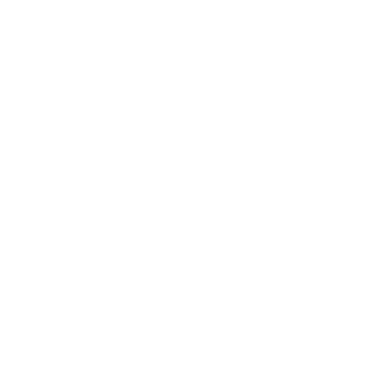 请在此输入有关于工作不足的相关说明，以便于观众更好的理解，输入文字时可以直接复制，粘贴时请选择右键只保留文本。请在此输入有关于工作不足的相关说明，以便于观众更好的理解，输入文字时可以直接复制，粘贴时请选择右键只保留文本。
04
工作计划
PLANS FOR THE FUTURE
请在此输入有关于工作计划的相关说明，以便于观众更好的理解，输入文字时可以直接复制，粘贴时请选择右键只保留文本。
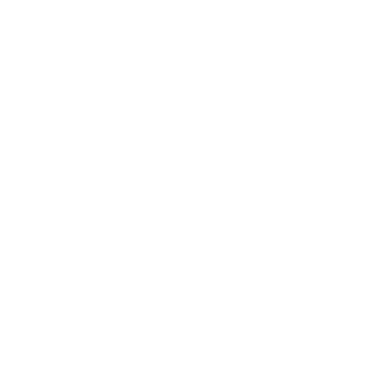 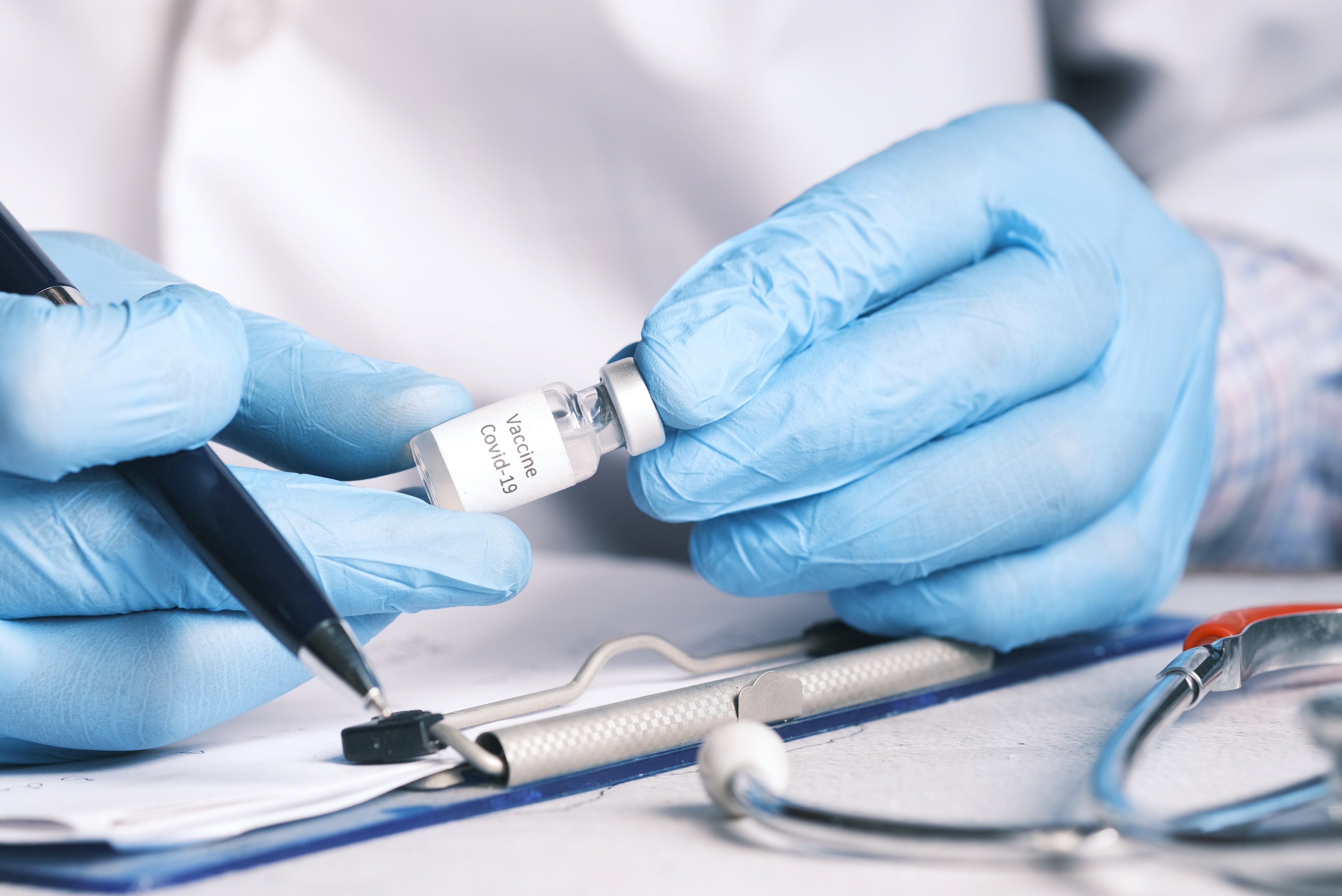 04.工作计划
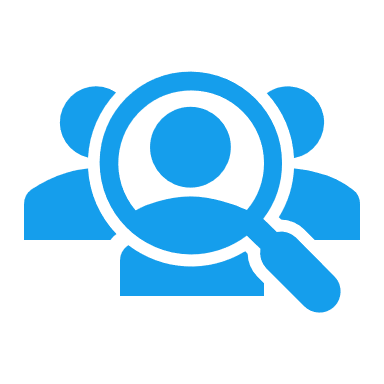 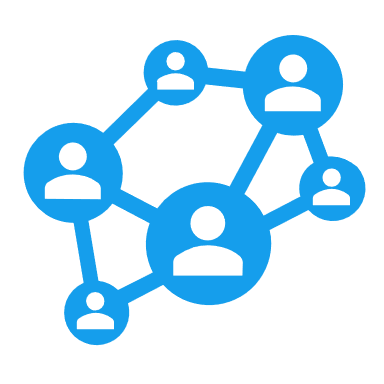 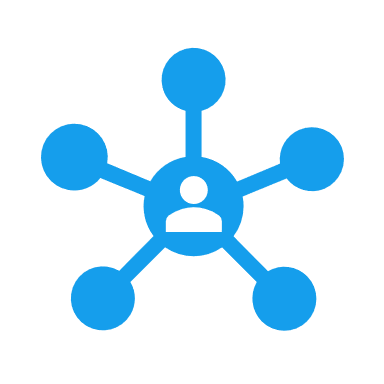 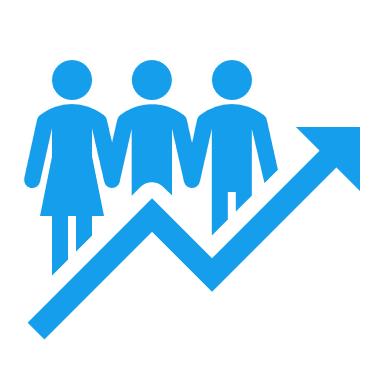 工作计划
工作计划
工作计划
工作计划
请在此输入有关于工作计划的相关说明，以便于观众更好的理解。输入文字时可以直接复制，粘贴时请选择右键只保留文本。
请在此输入有关于工作计划的相关说明，以便于观众更好的理解。输入文字时可以直接复制，粘贴时请选择右键只保留文本。
请在此输入有关于工作计划的相关说明，以便于观众更好的理解。输入文字时可以直接复制，粘贴时请选择右键只保留文本。
请在此输入有关于工作计划的相关说明，以便于观众更好的理解。输入文字时可以直接复制，粘贴时请选择右键只保留文本。
04.工作计划
请在此输入有关于工作计划的相关说明，以便于观众更好的理解。输入文字时可以直接复制，粘贴时请选择右键只保留文本。
请在此输入有关于工作计划的相关说明，以便于观众更好的理解。输入文字时可以直接复制，粘贴时请选择右键只保留文本。
请在此输入有关于工作计划的相关说明，以便于观众更好的理解。输入文字时可以直接复制，粘贴时请选择右键只保留文本。
1月
2月
3月
4月
5月
请在此输入有关于工作计划的相关说明，以便于观众更好的理解。输入文字时可以直接复制，粘贴时请选择右键只保留文本。
请在此输入有关于工作计划的相关说明，以便于观众更好的理解。输入文字时可以直接复制，粘贴时请选择右键只保留文本。
04.工作计划
01
请在此输入有关于工作计划的相关说明，以便于观众更好的理解。输入文字时可以直接复制，粘贴时请选择右键只保留文本。
运营计划
02
请在此输入有关于工作计划的相关说明，以便于观众更好的理解。输入文字时可以直接复制，粘贴时请选择右键只保留文本。
人员计划
活动计划
03
请在此输入有关于工作计划的相关说明，以便于观众更好的理解。输入文字时可以直接复制，粘贴时请选择右键只保留文本。
04.工作计划
A
请在此输入有关于工作计划的相关说明，以便于观众更好的理解。输入文字时可以直接复制，粘贴时请选择右键只保留文本。
运营计划
B
C
请在此输入有关于工作计划的相关说明，以便于观众更好的理解。输入文字时可以直接复制，粘贴时请选择右键只保留文本。
运营计划
请在此输入有关于工作计划的相关说明，以便于观众更好的理解。输入文字时可以直接复制，粘贴时请选择右键只保留文本。
运营计划
整体运营计划
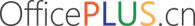 2022
GENERIC TEMPLATE FOR MEDICAL MEDICINE
感谢您的观看
汇报人：Microsoft
时间：20XX.12.31
数据分析类
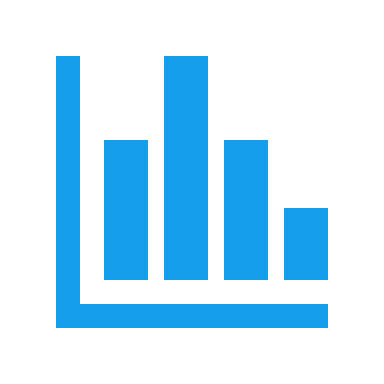 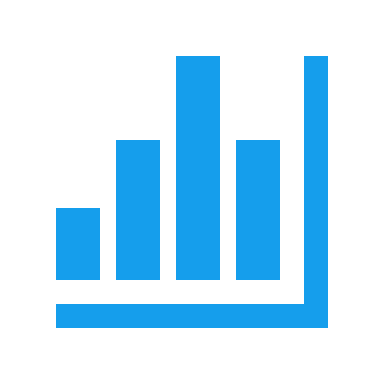 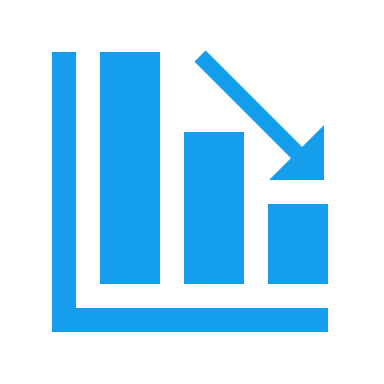 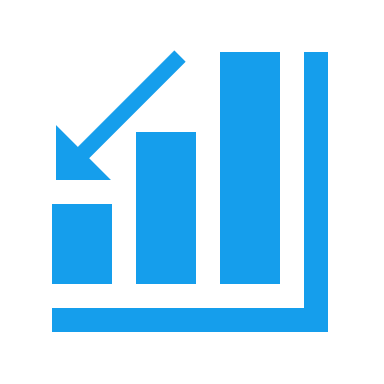 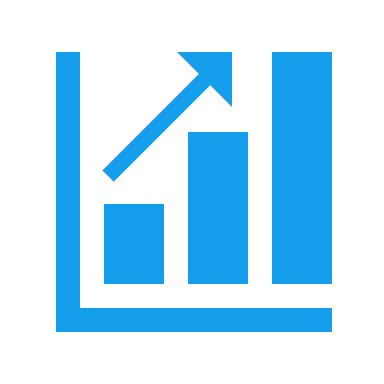 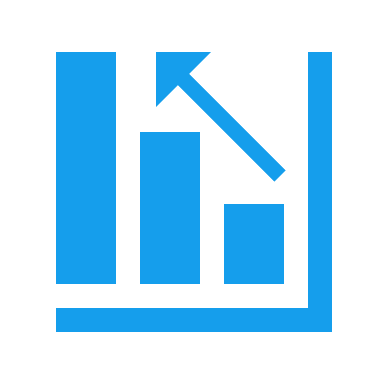 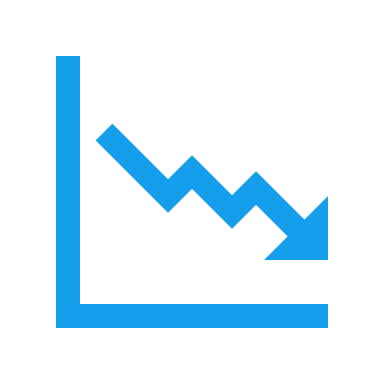 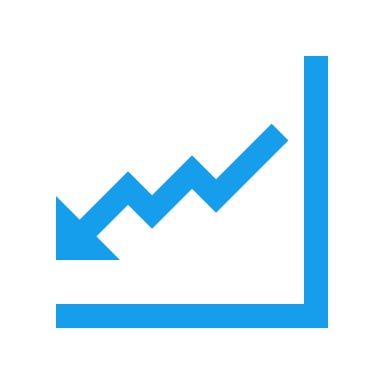 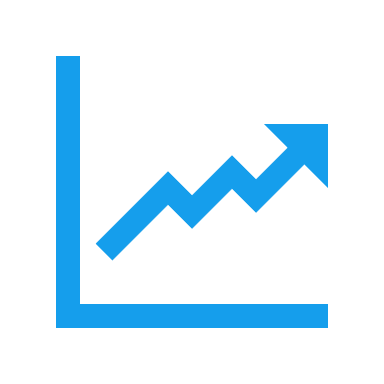 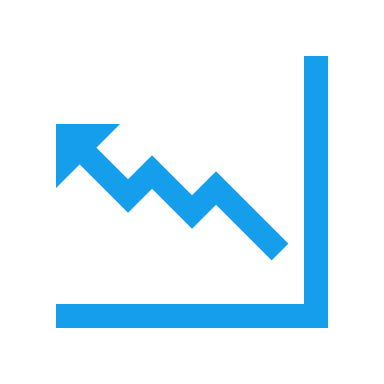 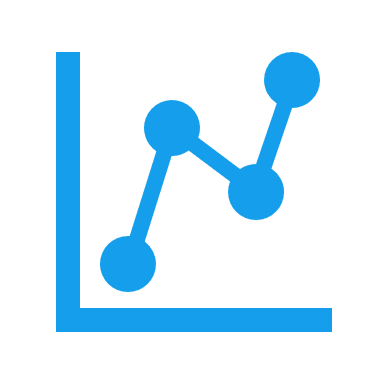 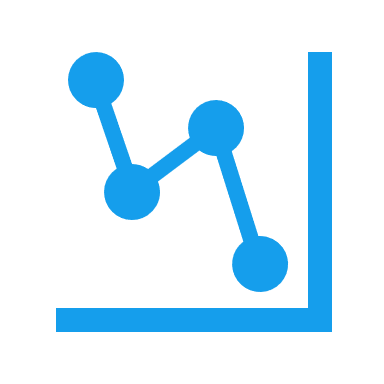 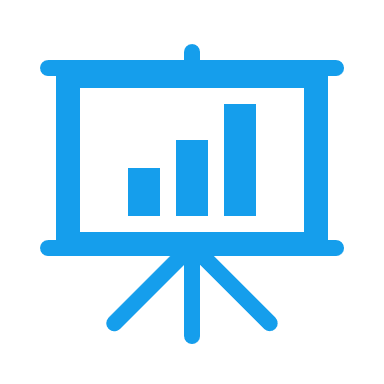 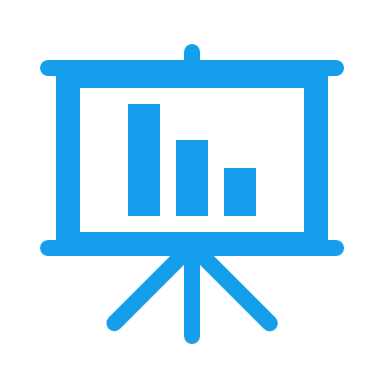 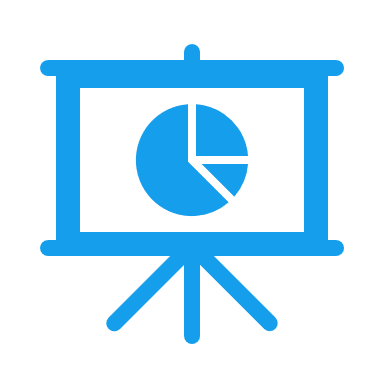 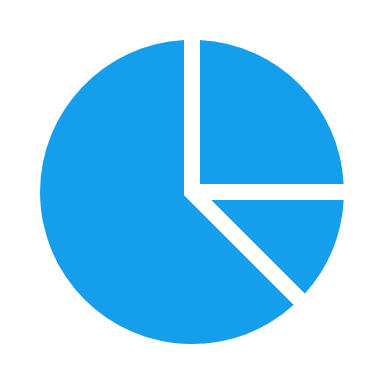 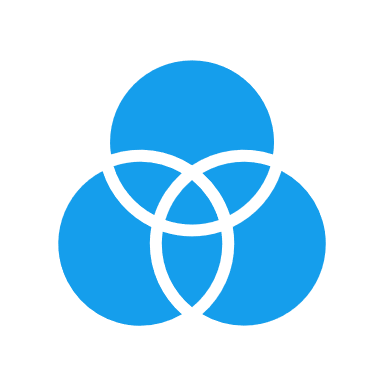 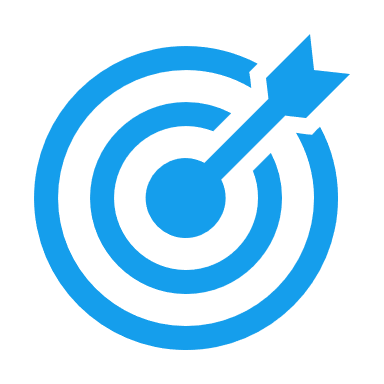 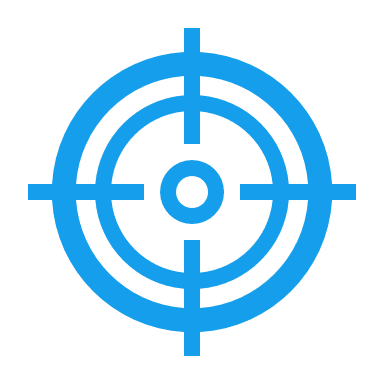 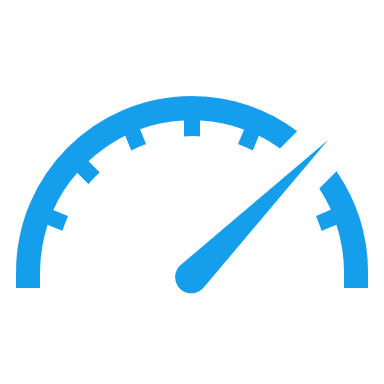 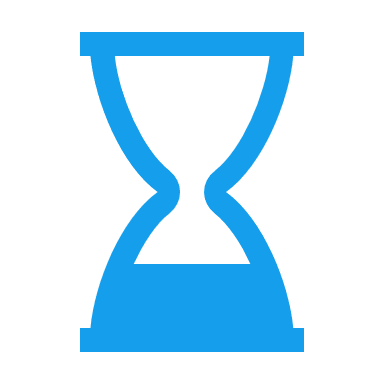 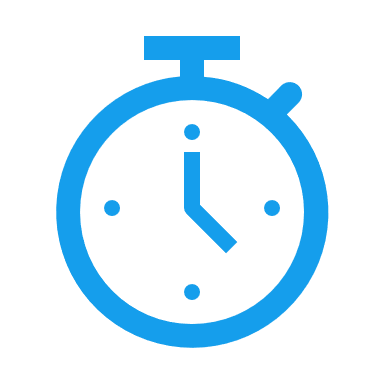 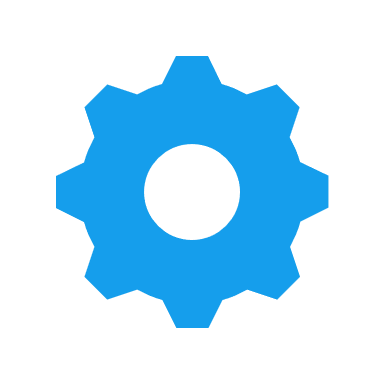 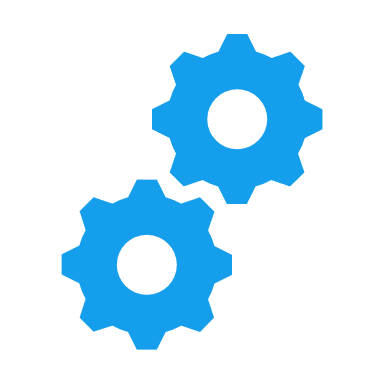 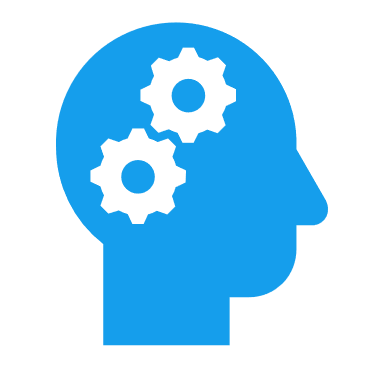 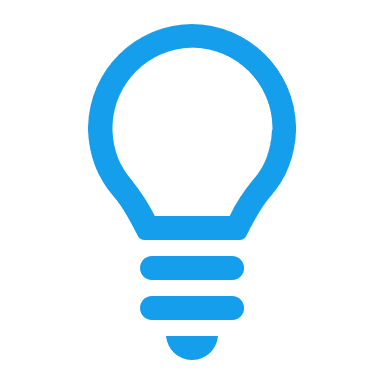 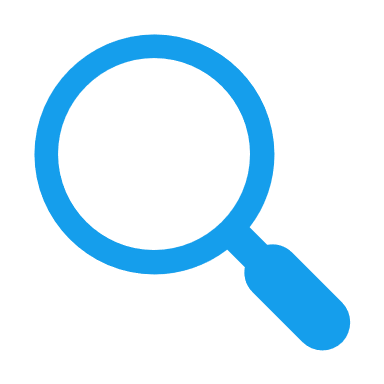 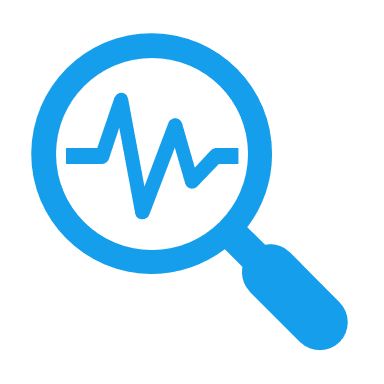 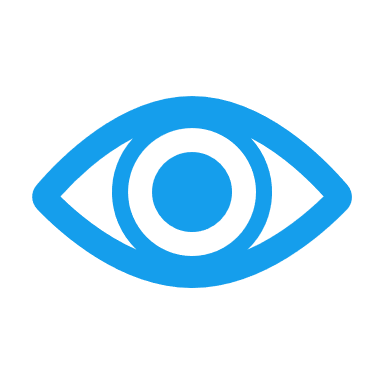 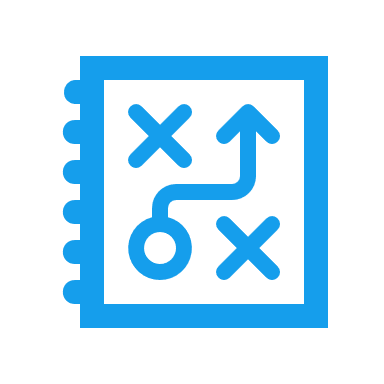 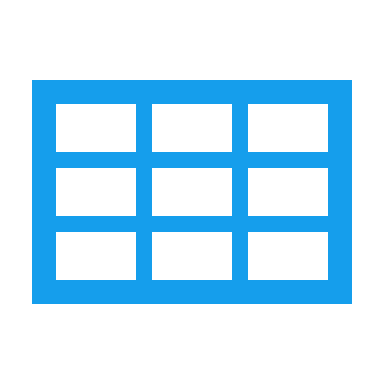 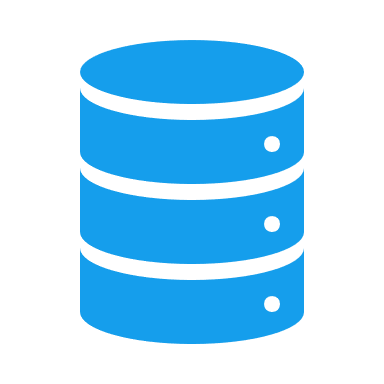 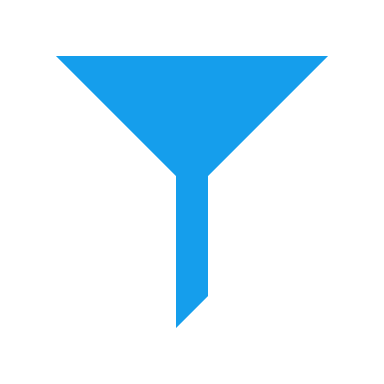 商业类
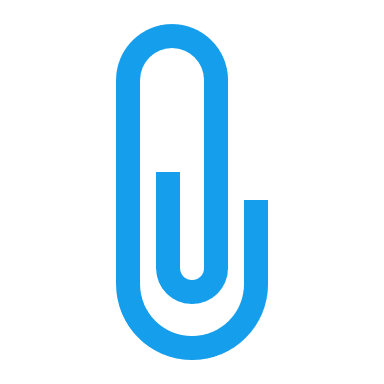 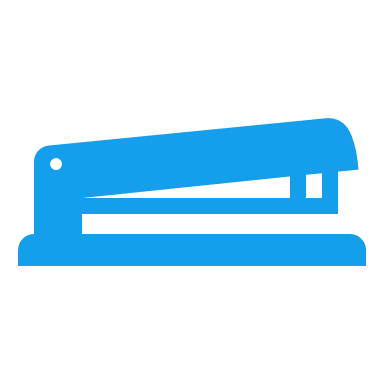 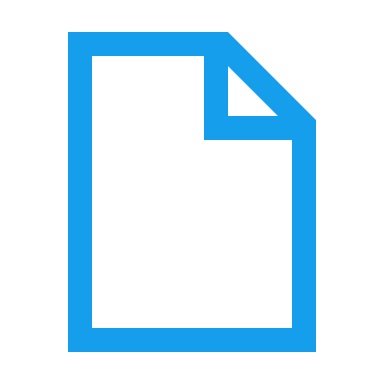 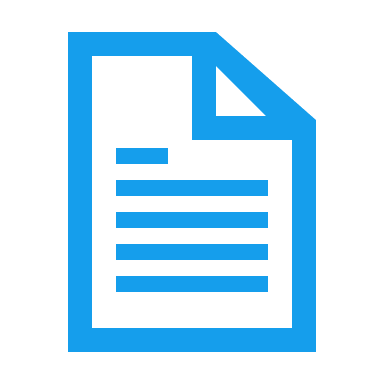 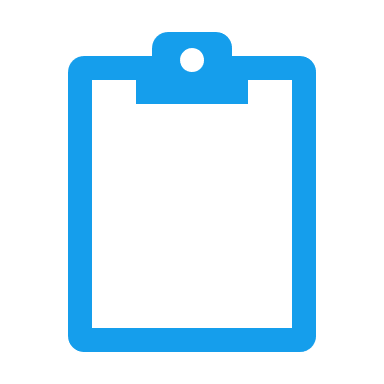 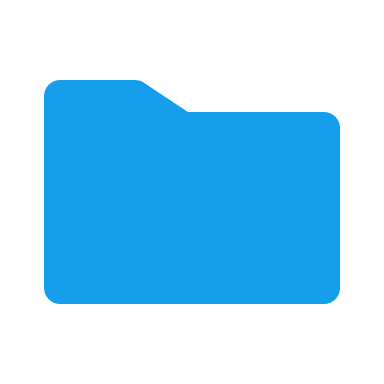 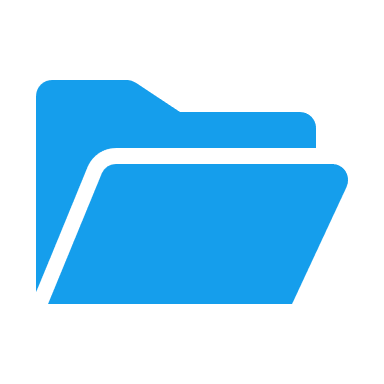 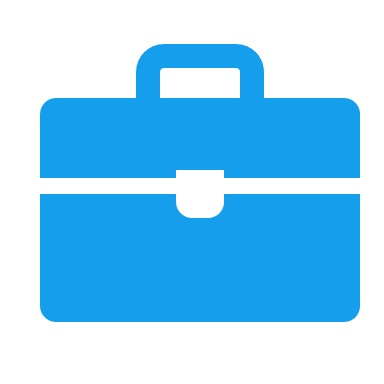 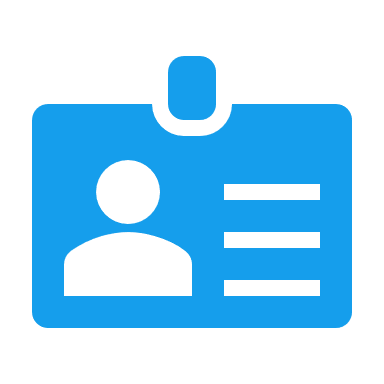 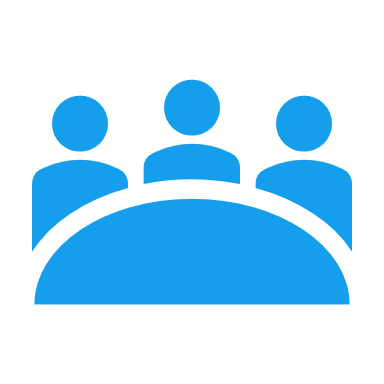 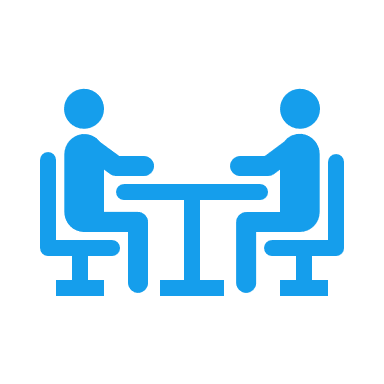 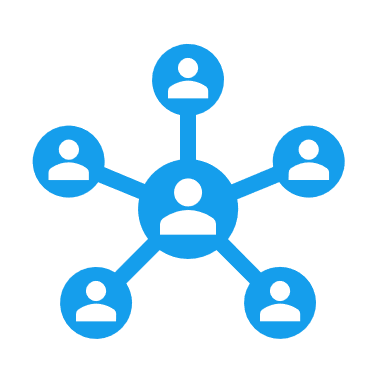 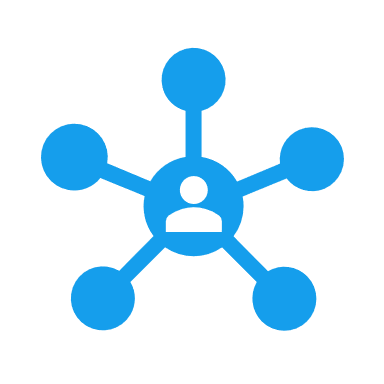 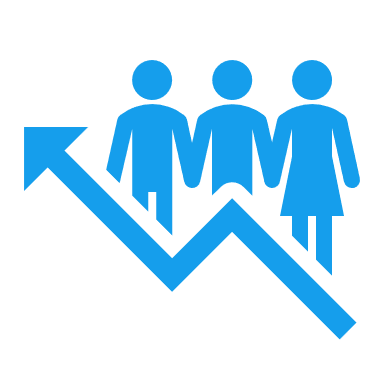 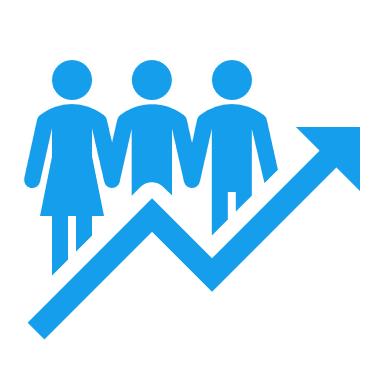 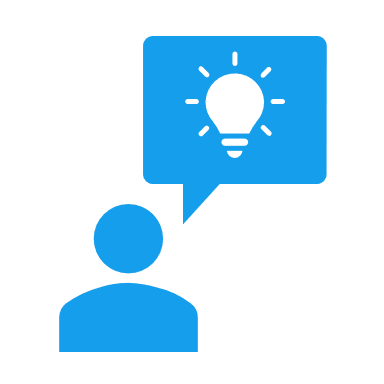 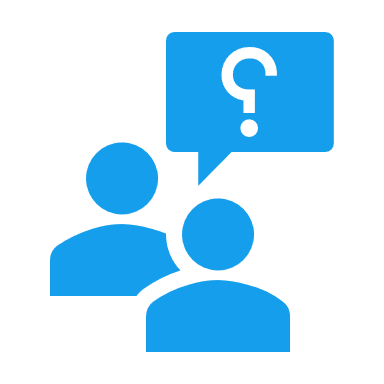 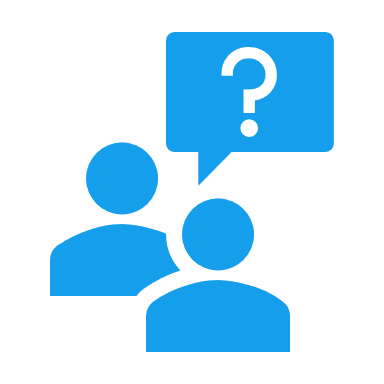 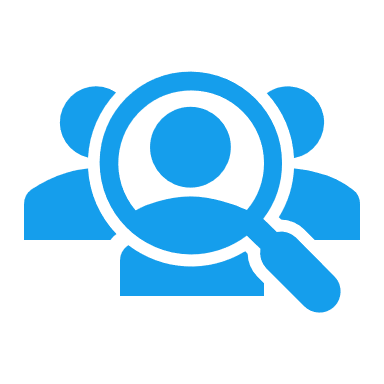 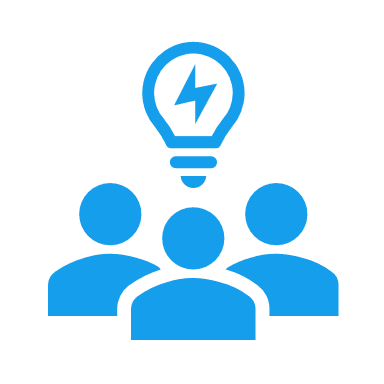 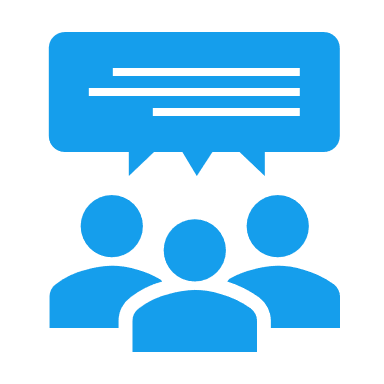 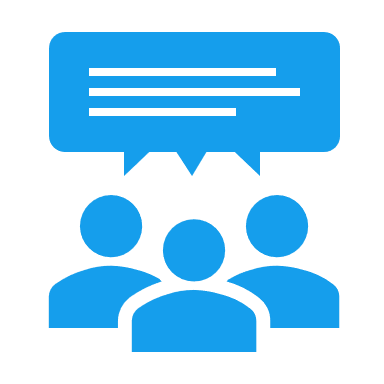 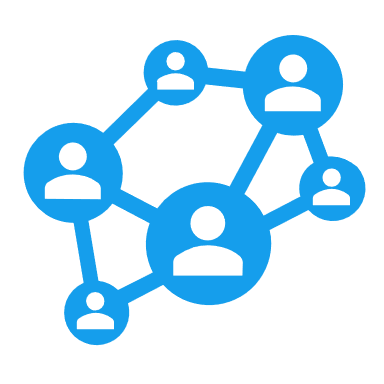 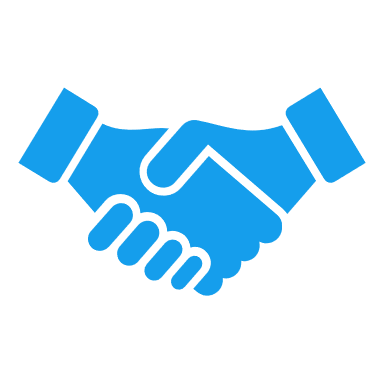 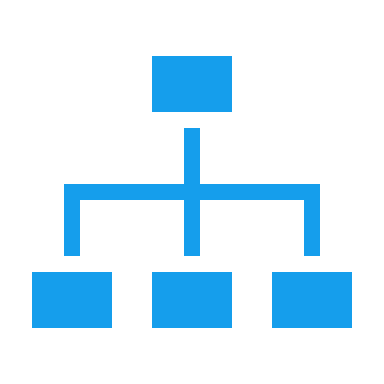 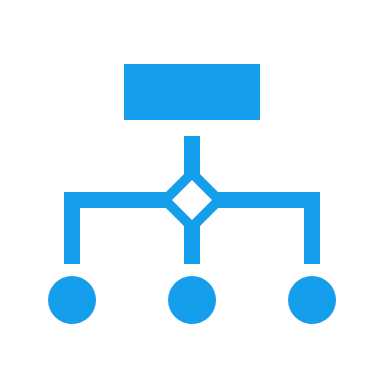 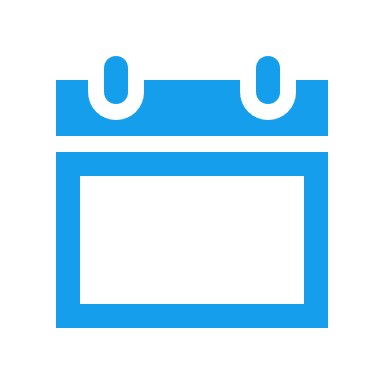 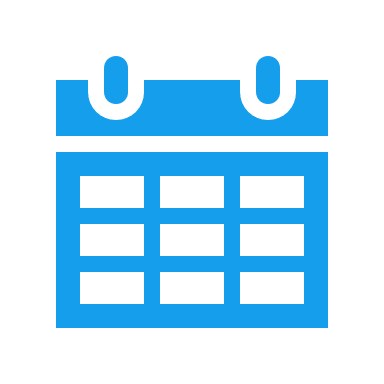 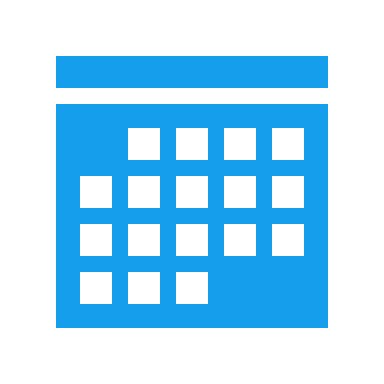 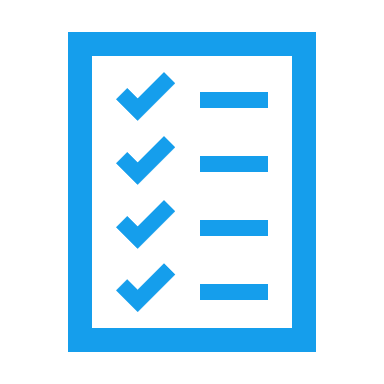 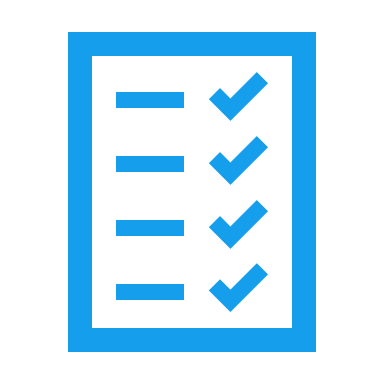 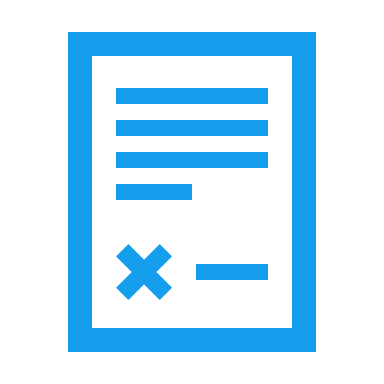 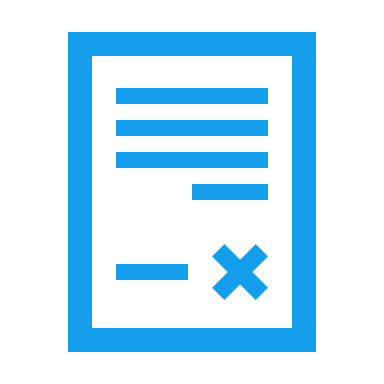 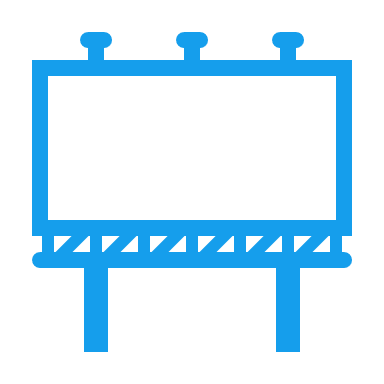 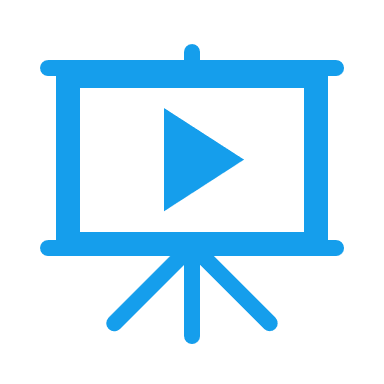 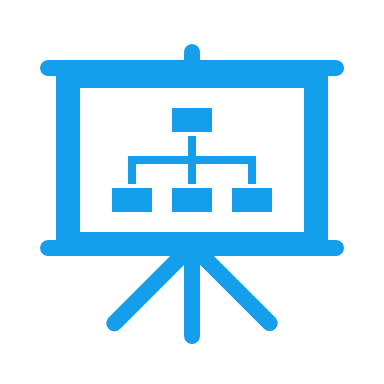 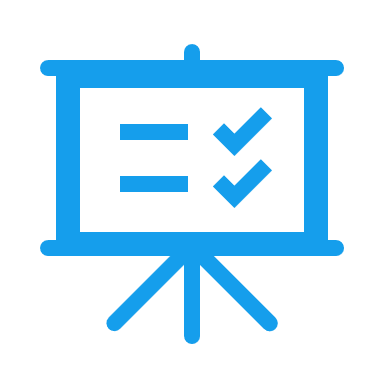 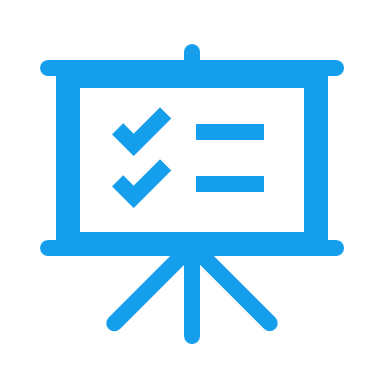 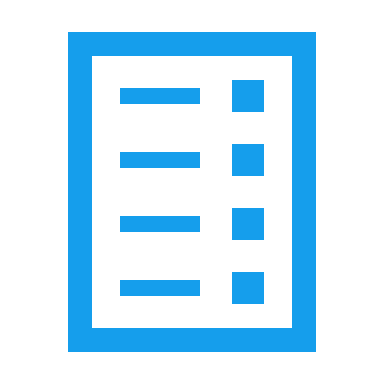 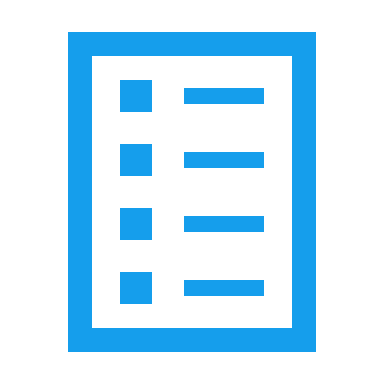 技术类
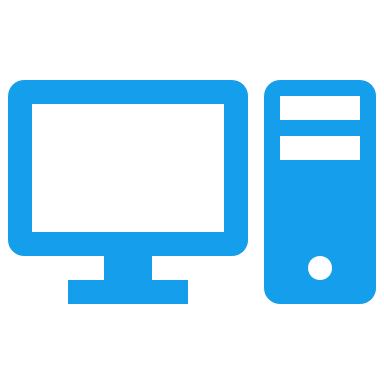 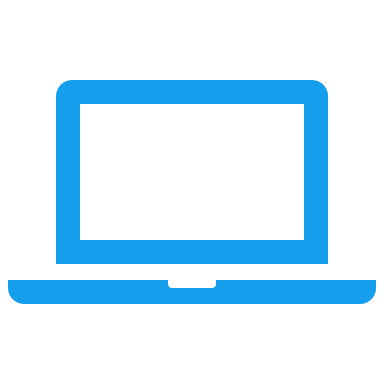 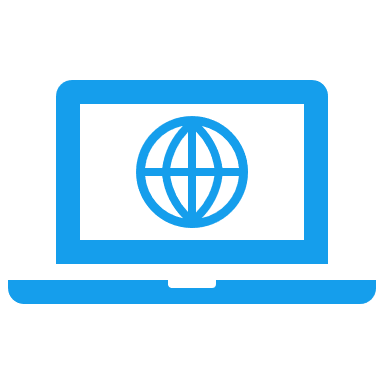 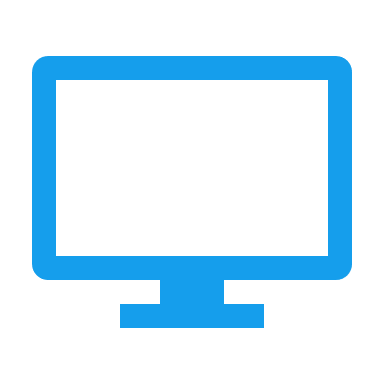 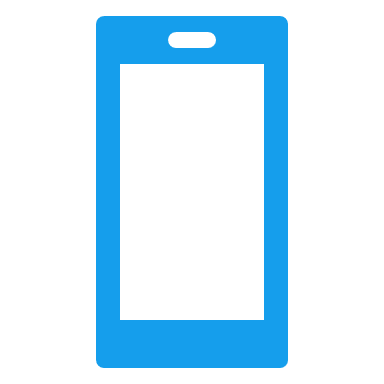 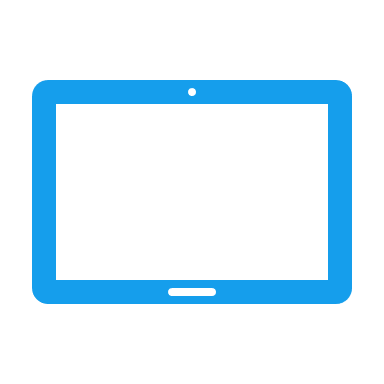 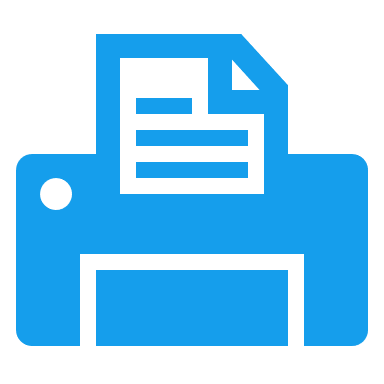 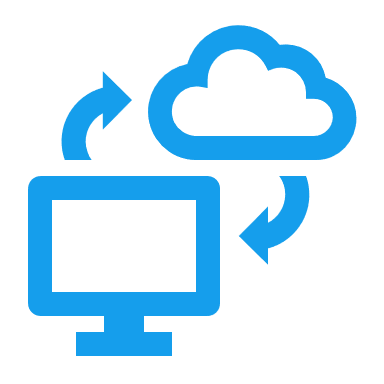 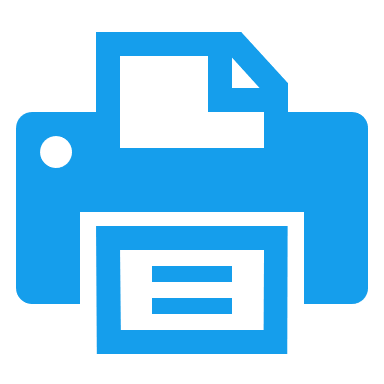 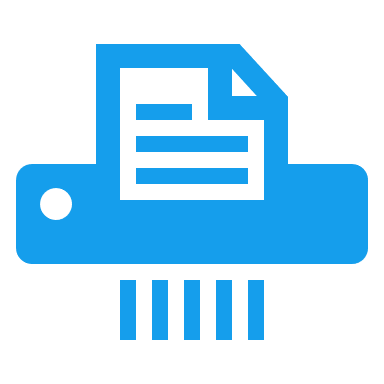 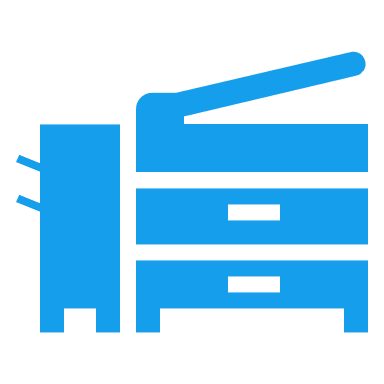 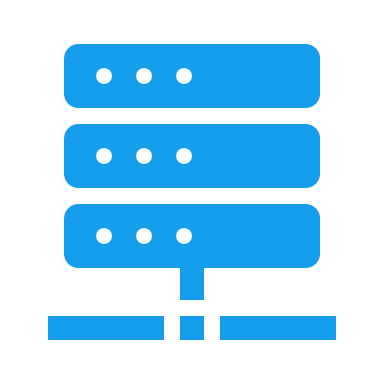 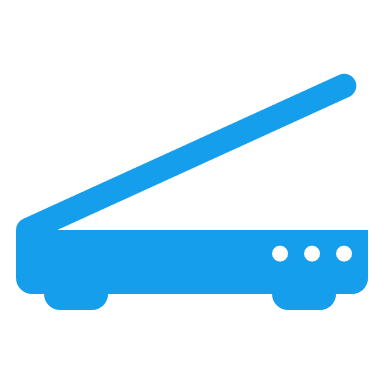 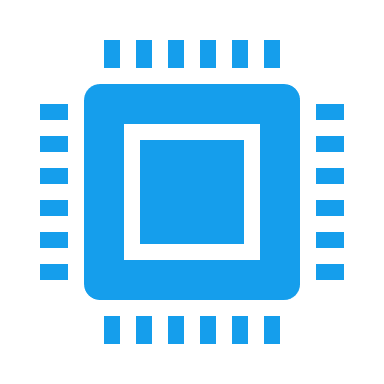 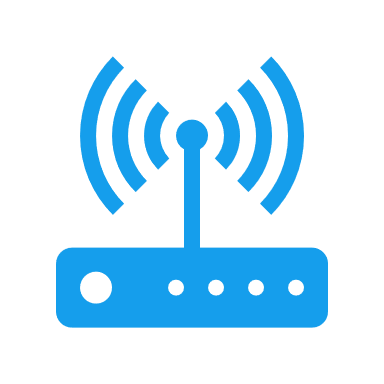 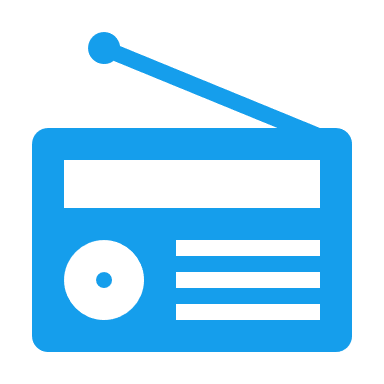 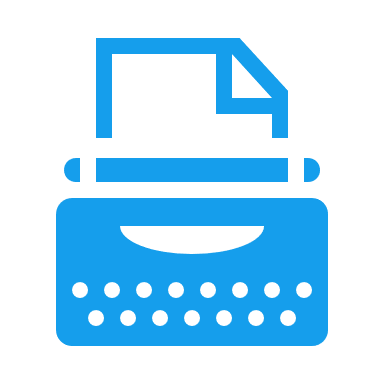 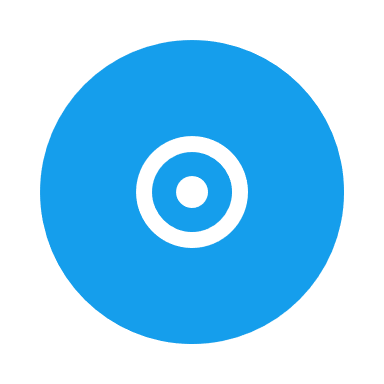 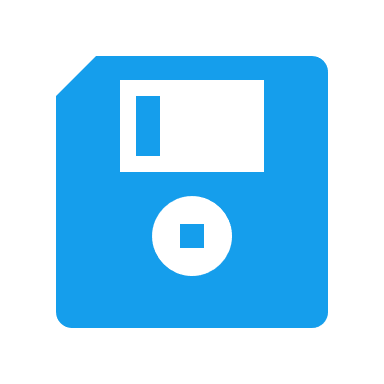 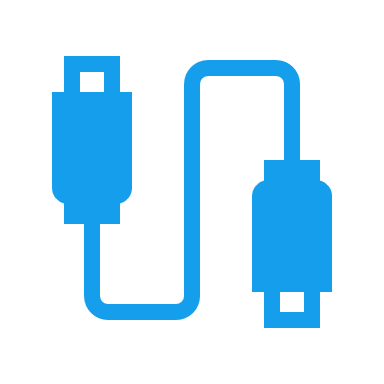 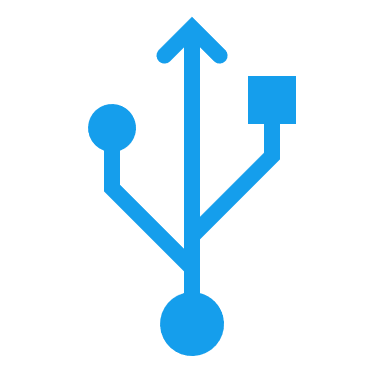 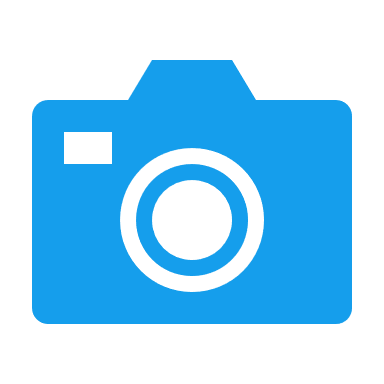 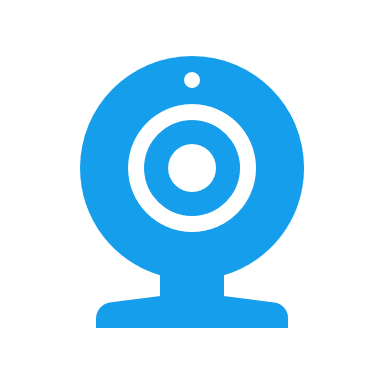 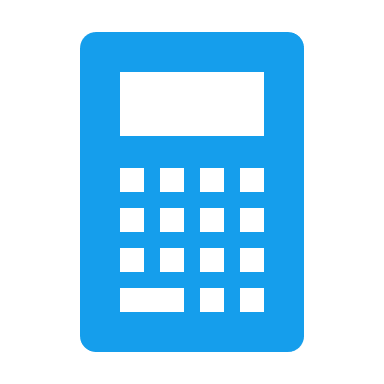 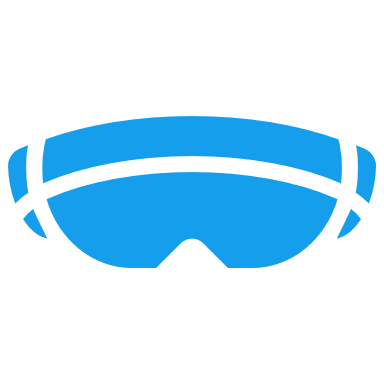 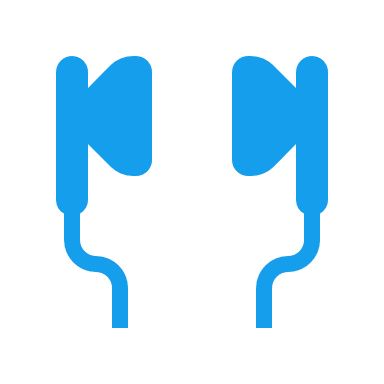 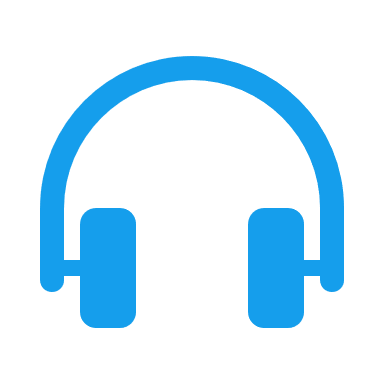 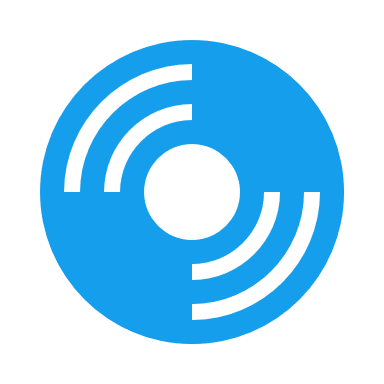 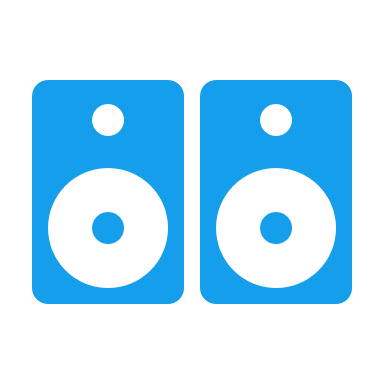 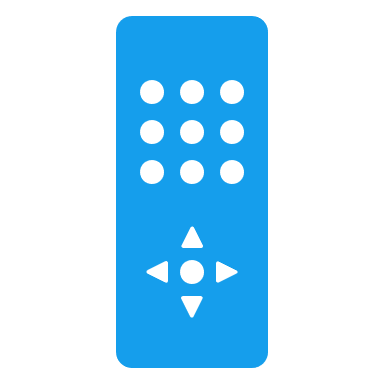 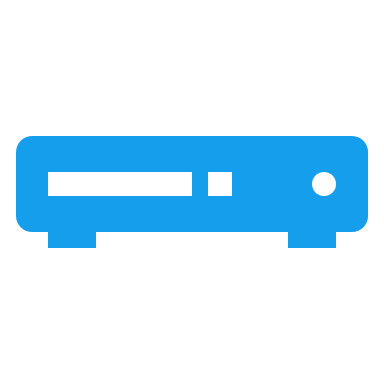 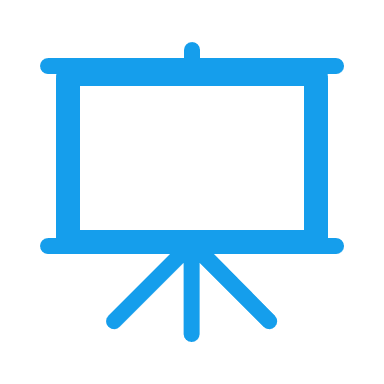 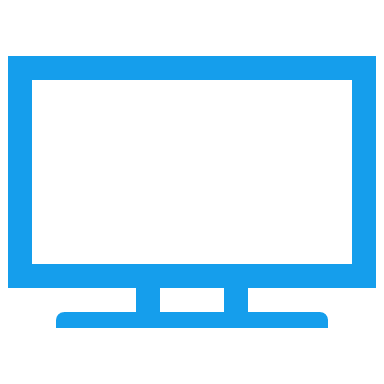 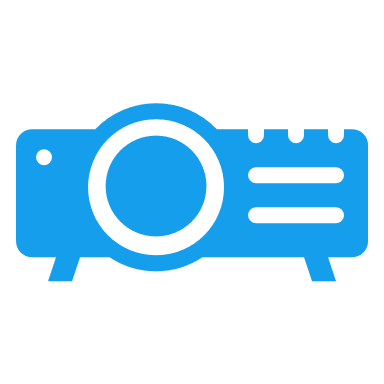 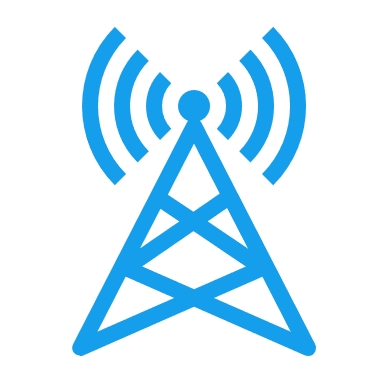 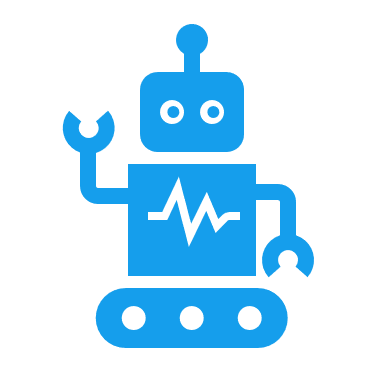 建筑类
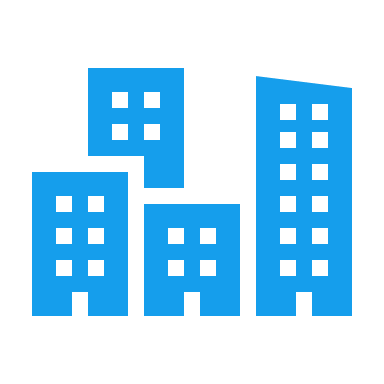 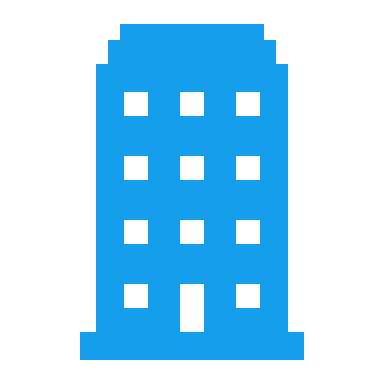 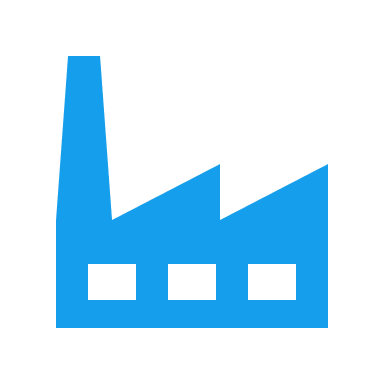 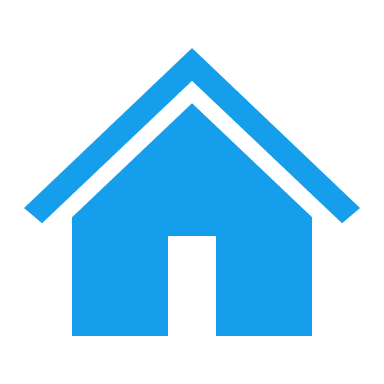 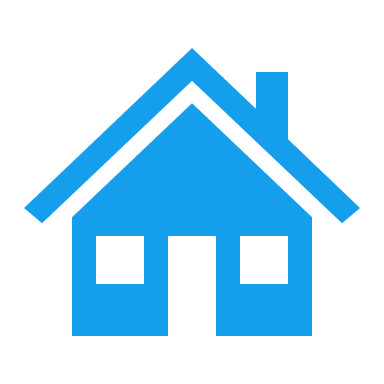 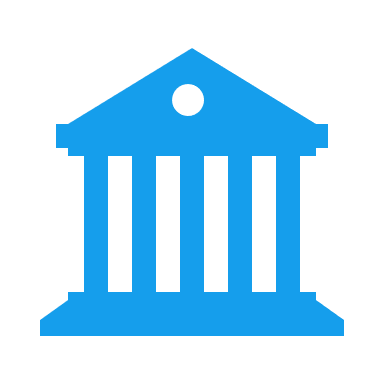 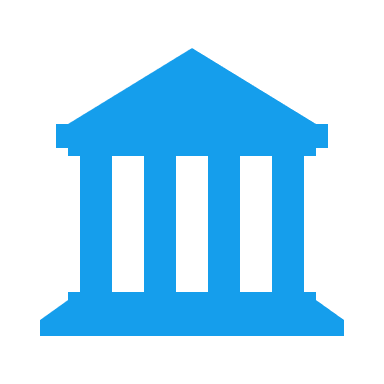 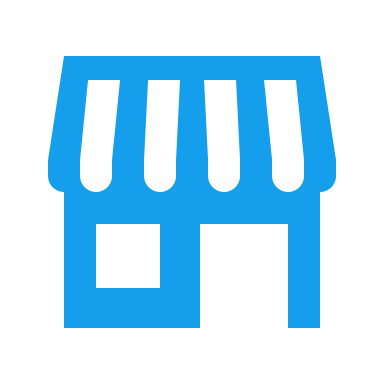 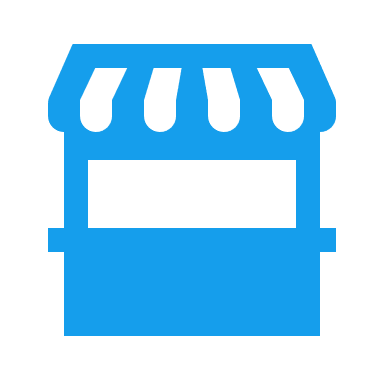 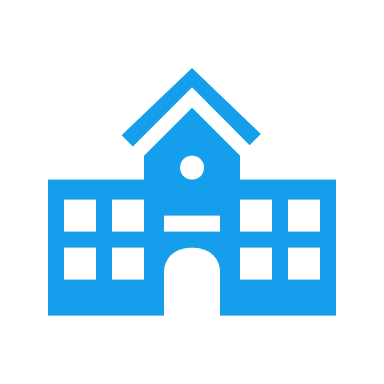 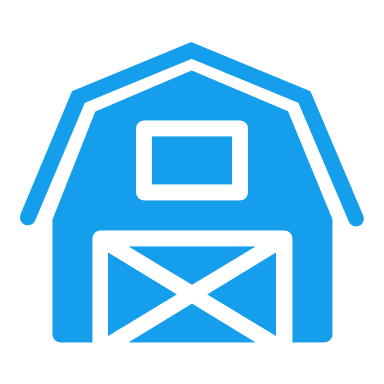 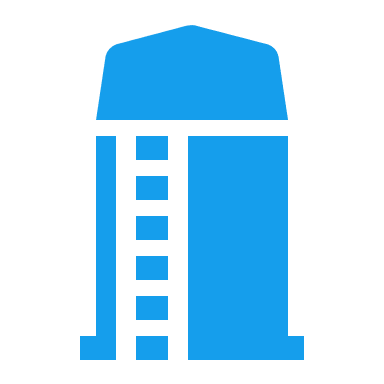 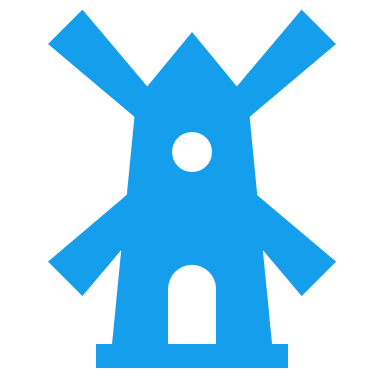 位置类
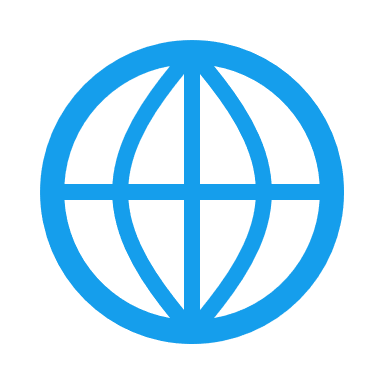 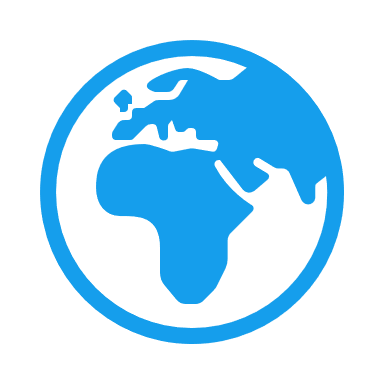 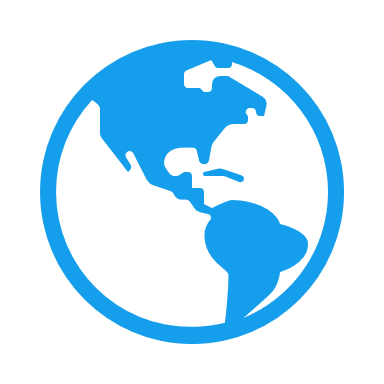 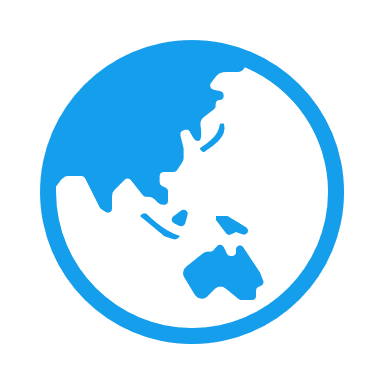 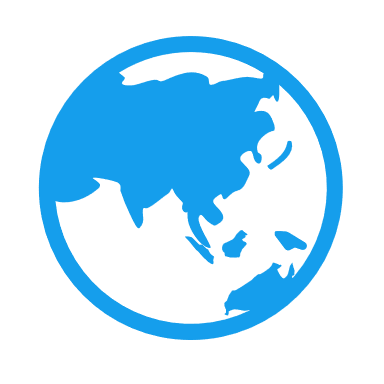 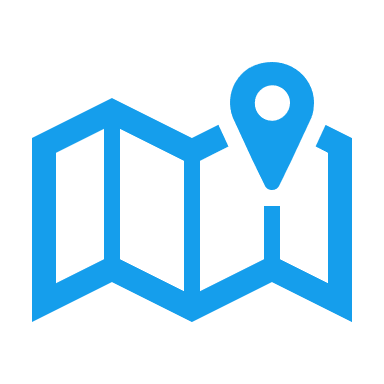 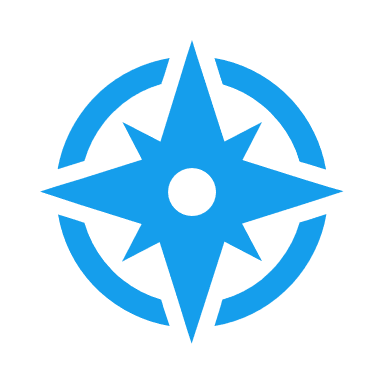 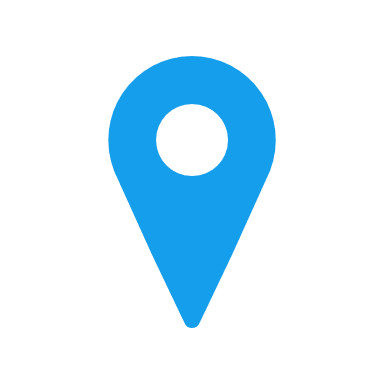 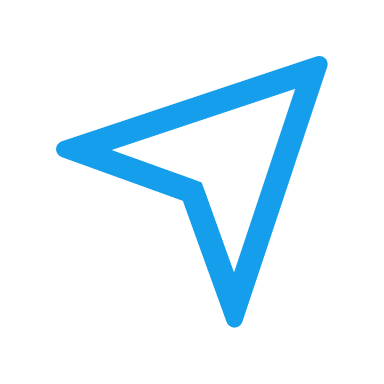 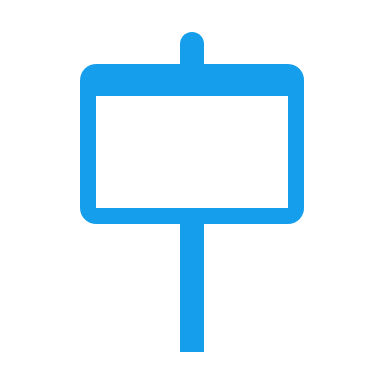 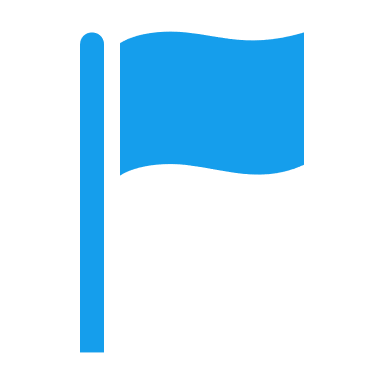 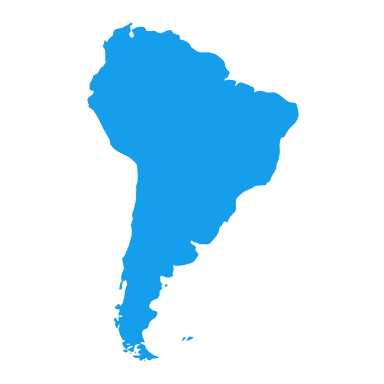 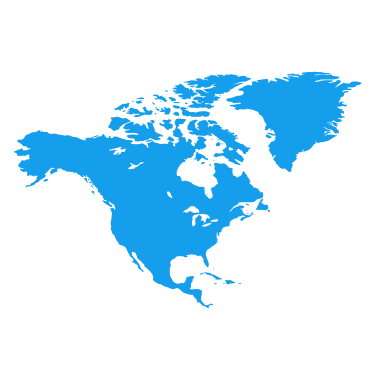 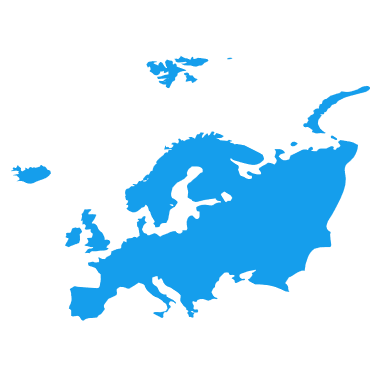 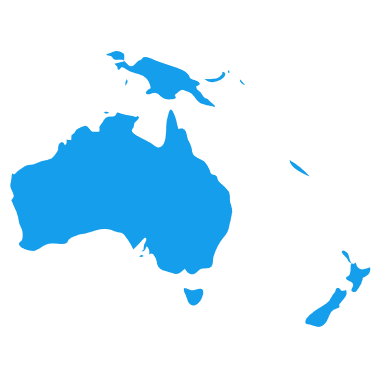 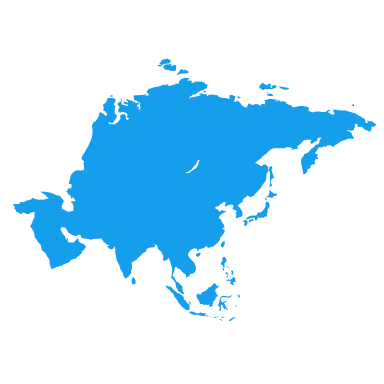 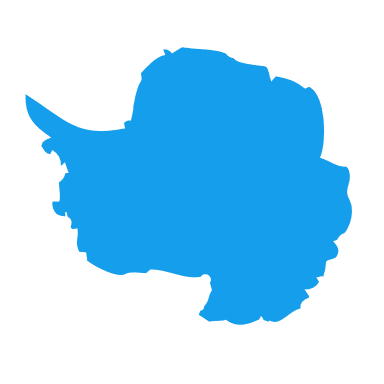 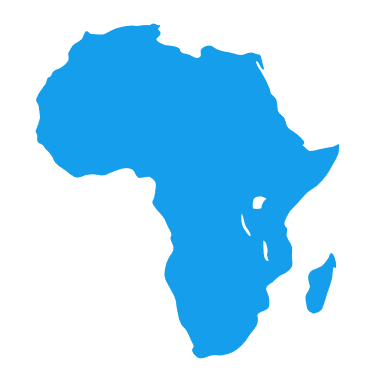 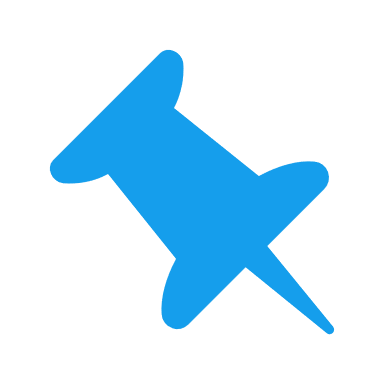 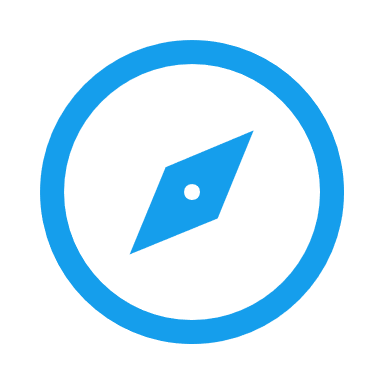 职业类
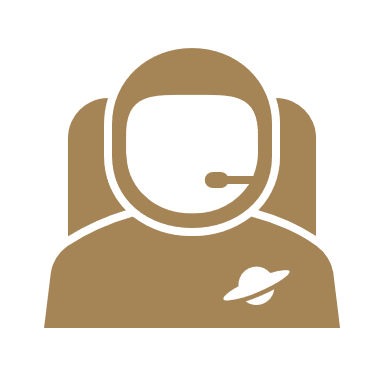 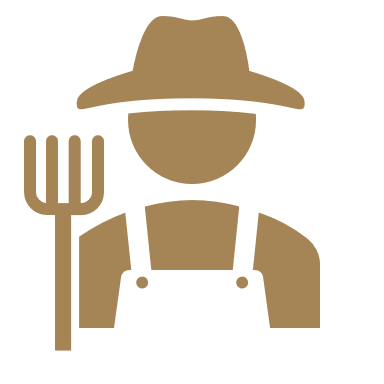 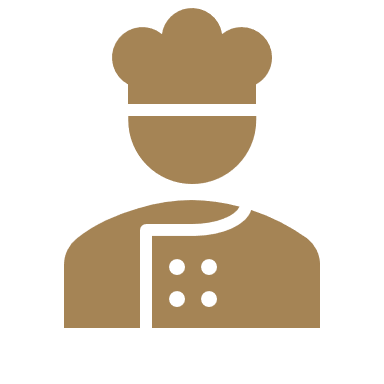 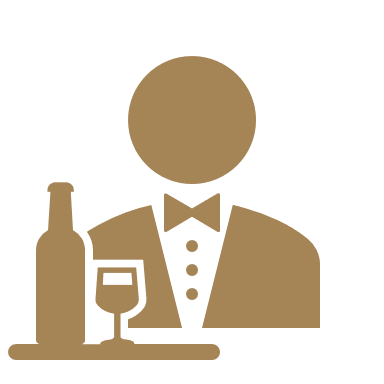 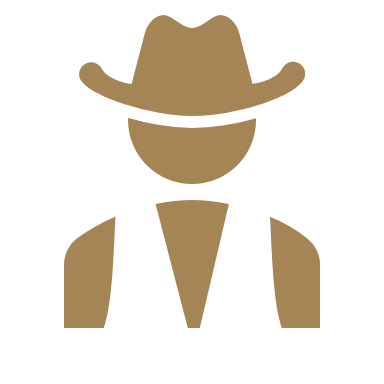 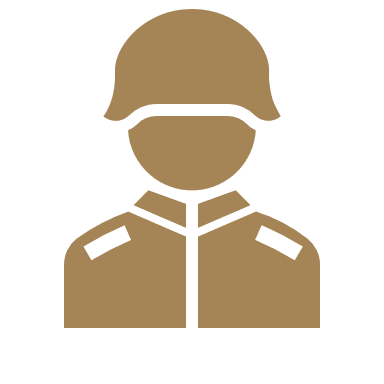 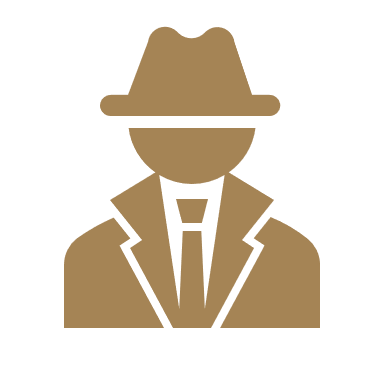 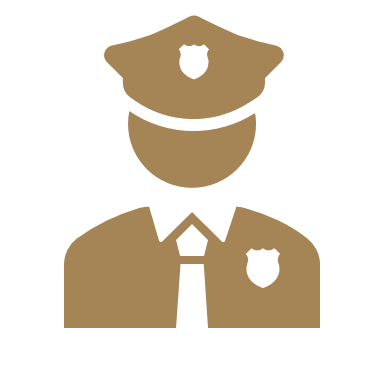 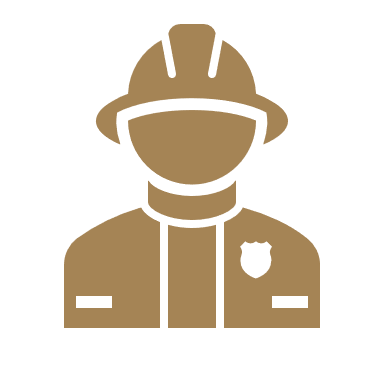 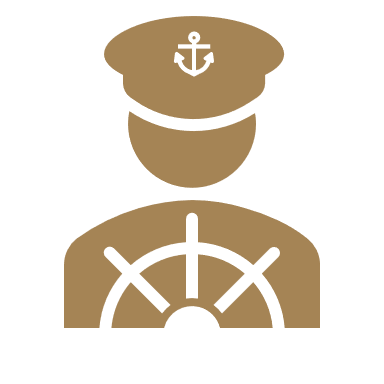 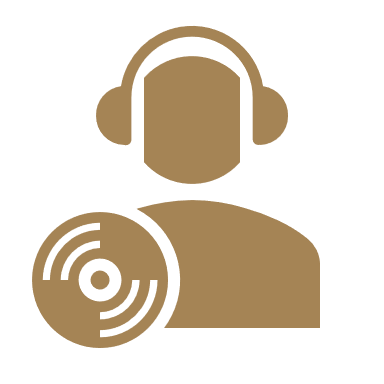 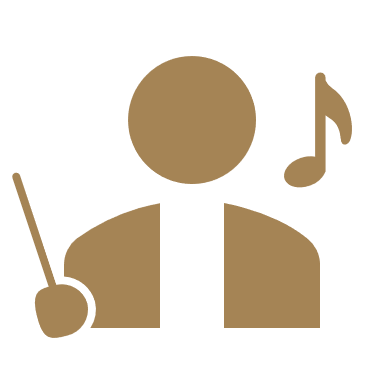 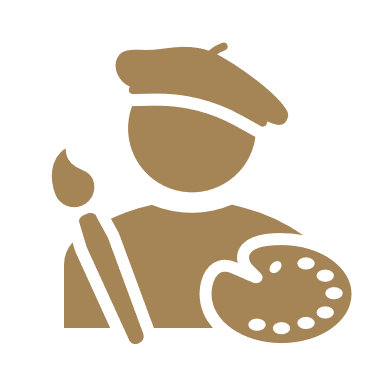 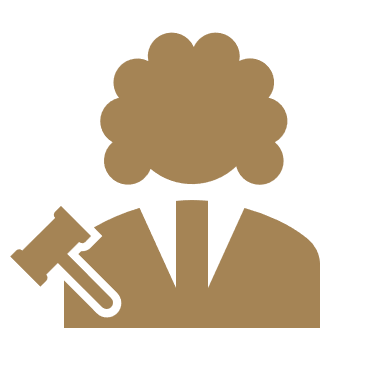 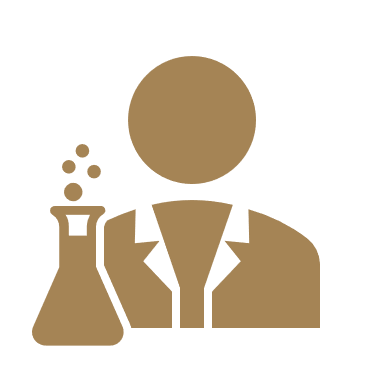 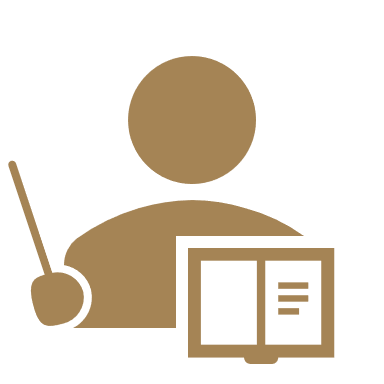 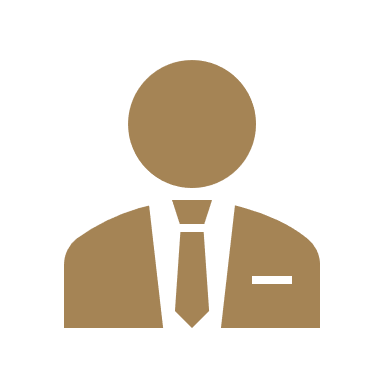 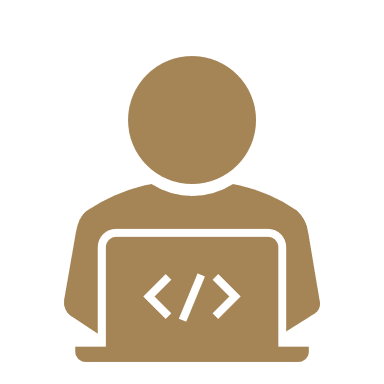 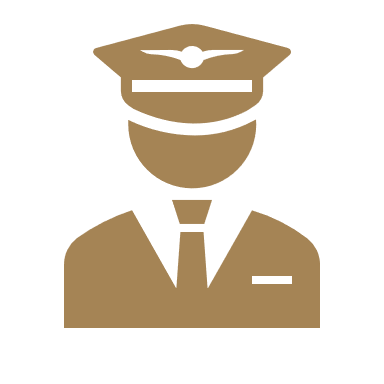 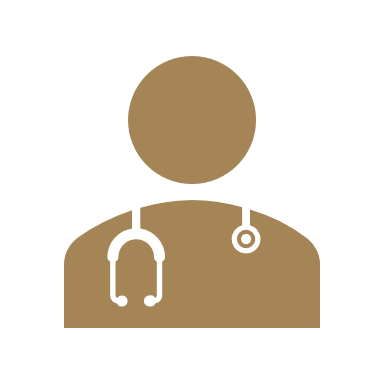 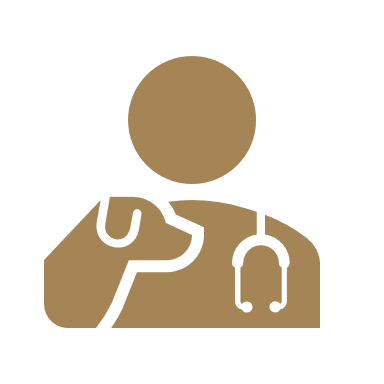 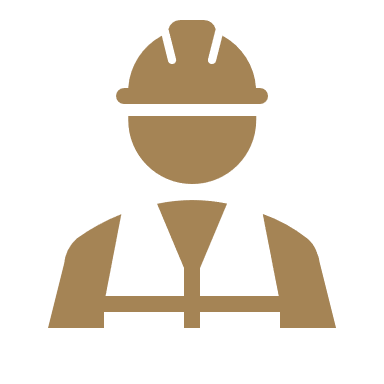 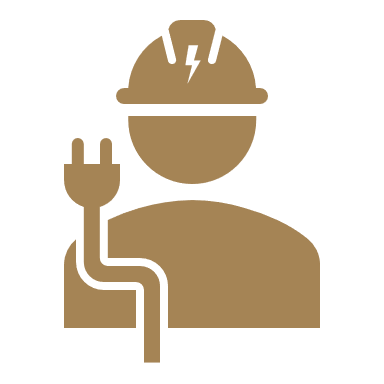 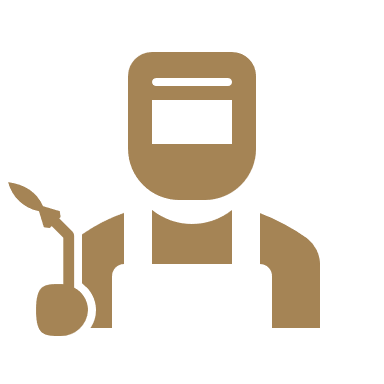